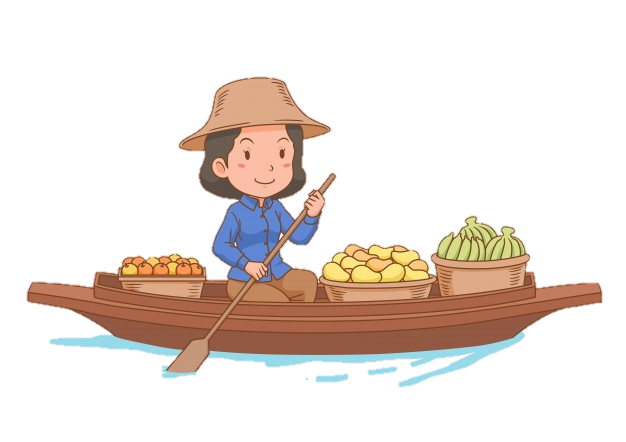 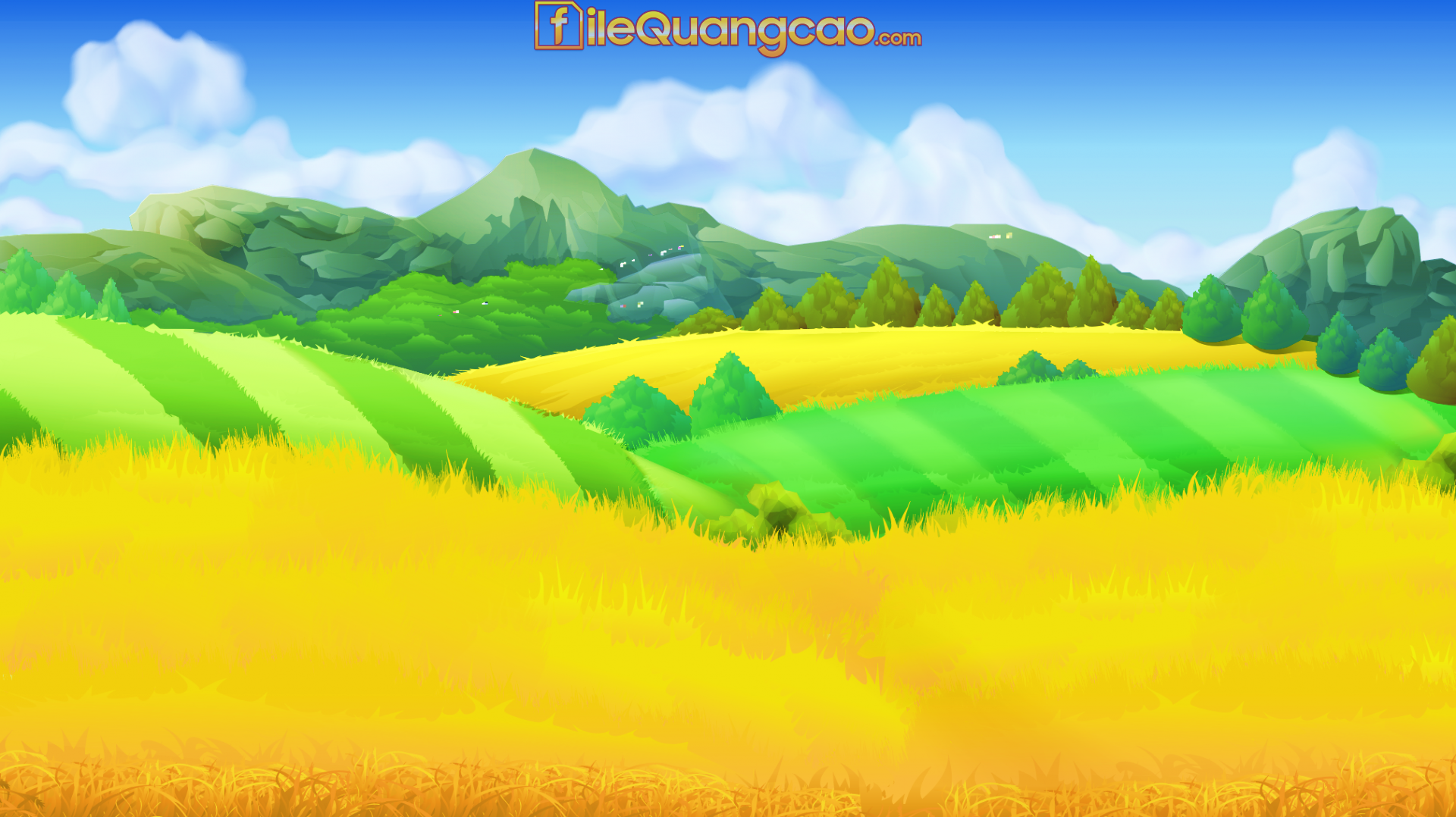 LS&ĐL
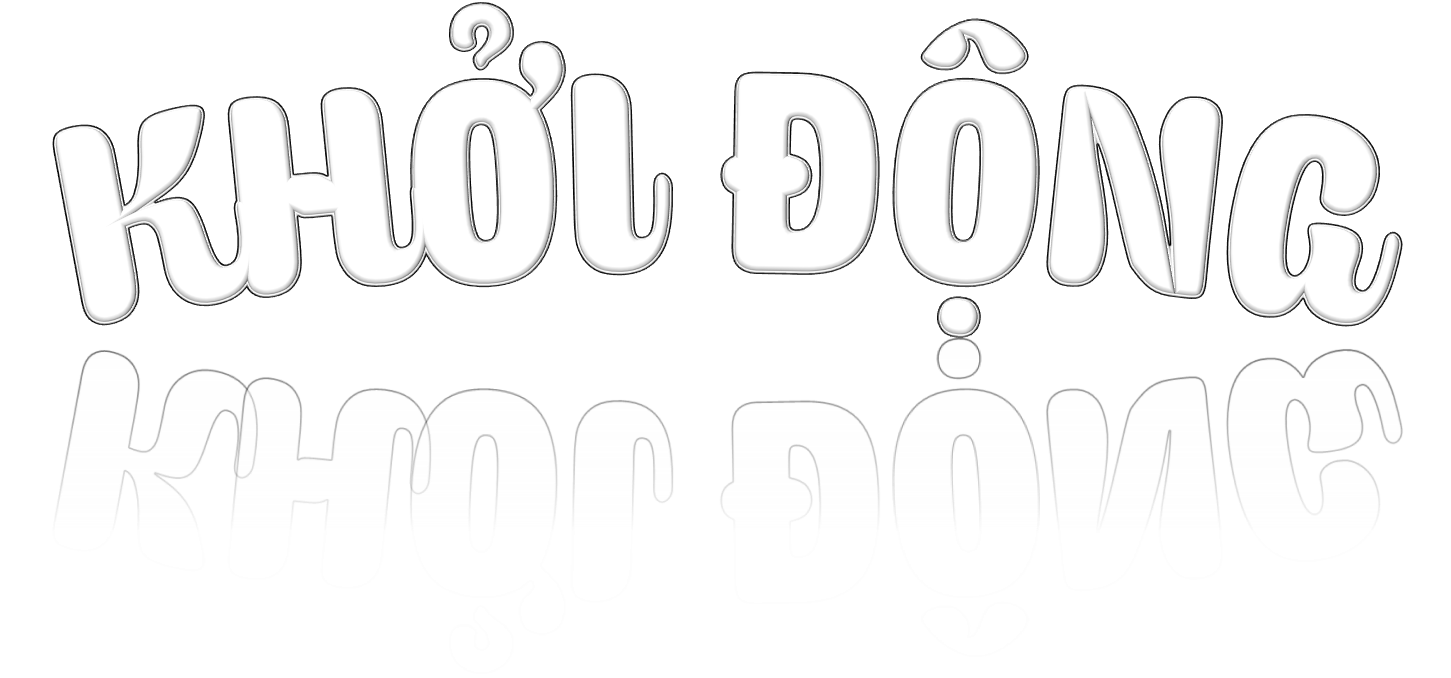 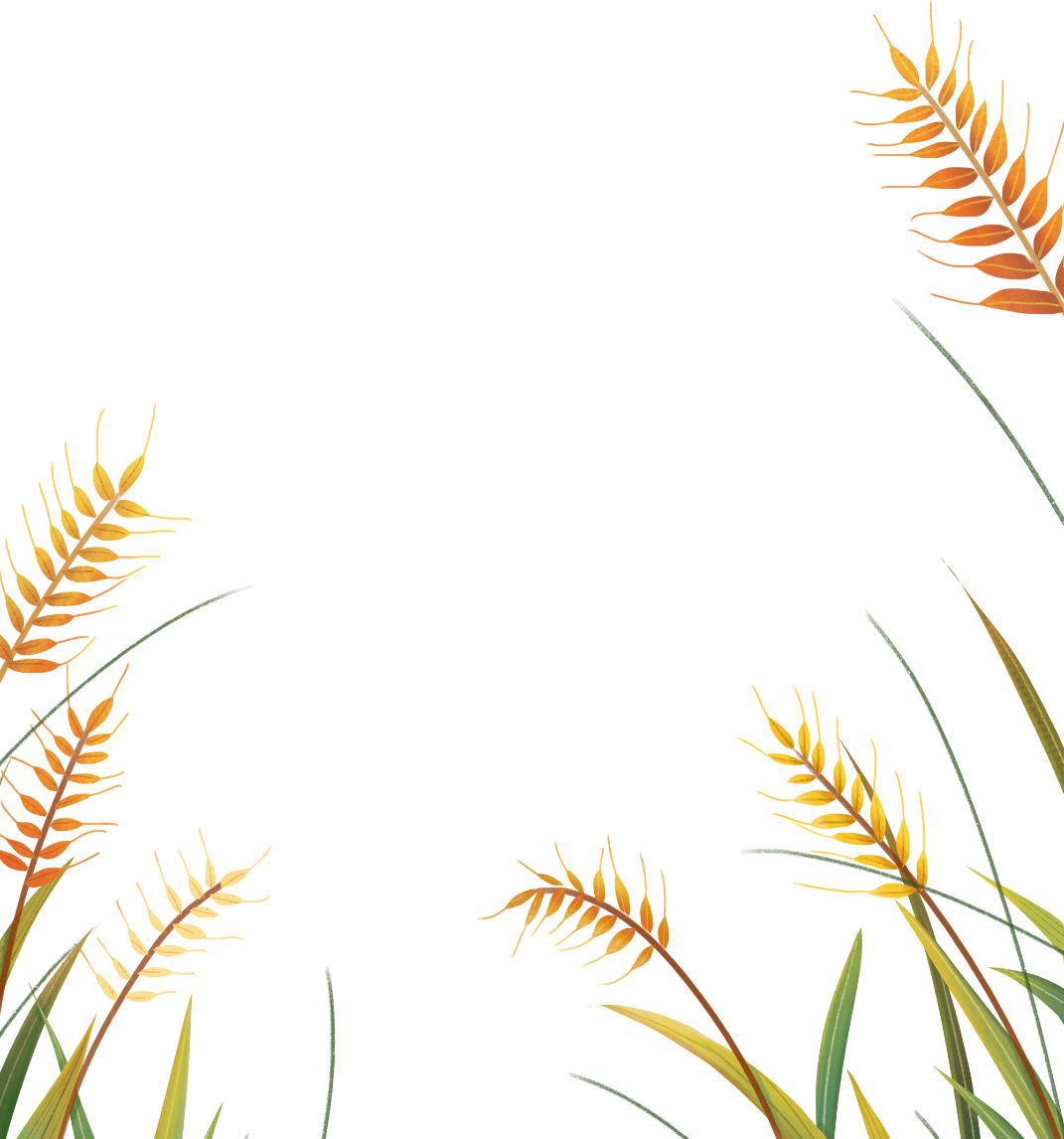 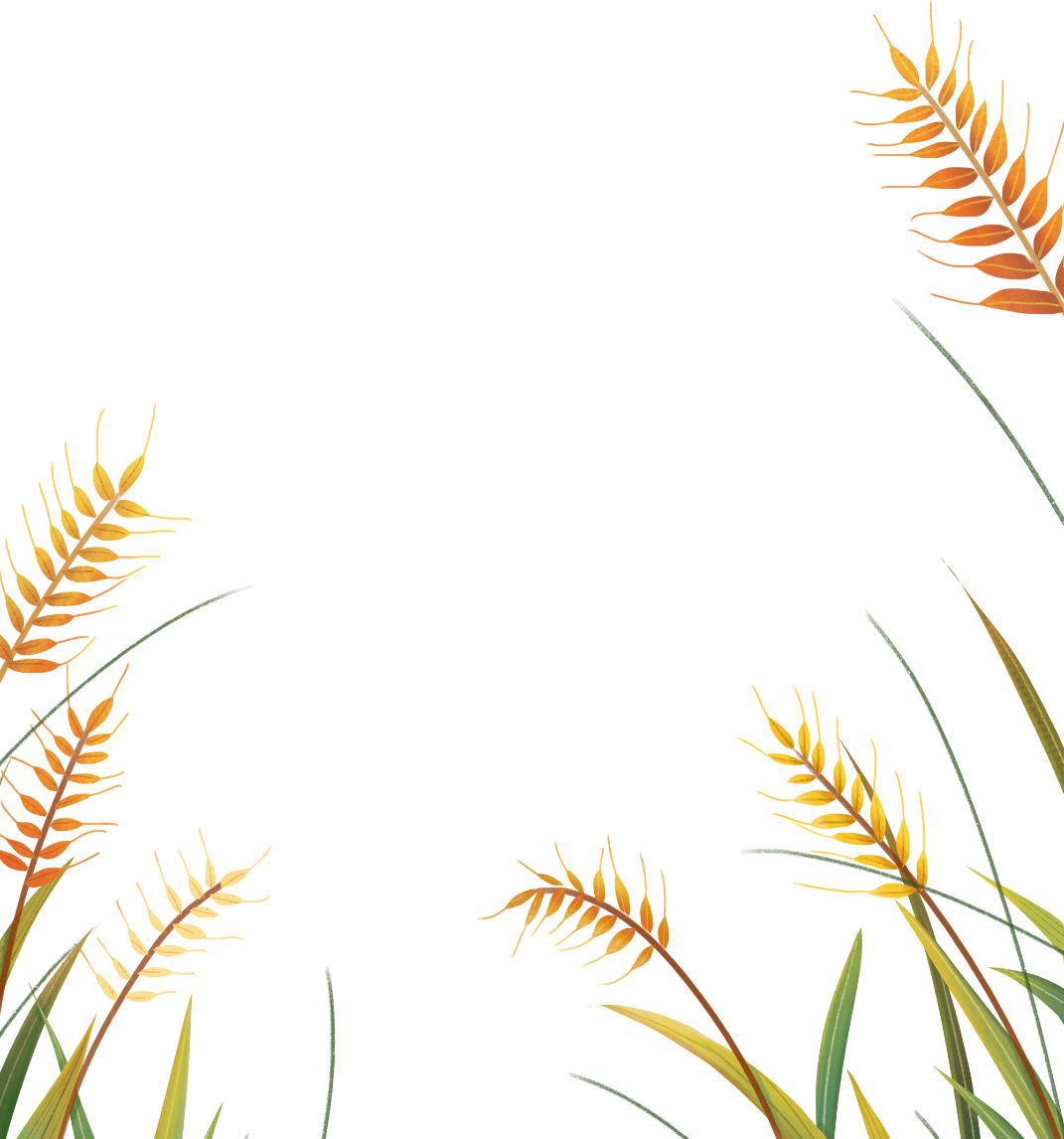 LS&ĐL
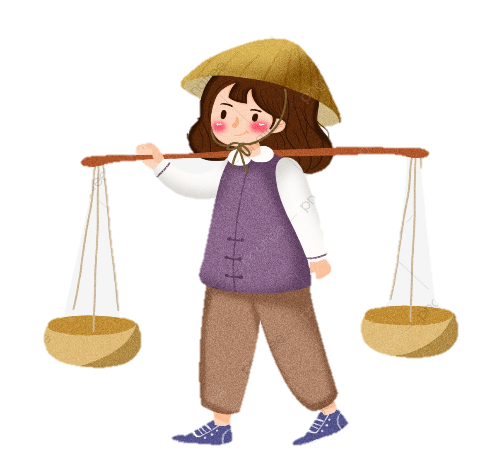 LS&ĐL
Em hãy cho biết bài hát nói về vùng nào trên đất nước ta?
Vì sao em biết bài hát nói về vùng Nam Bộ?
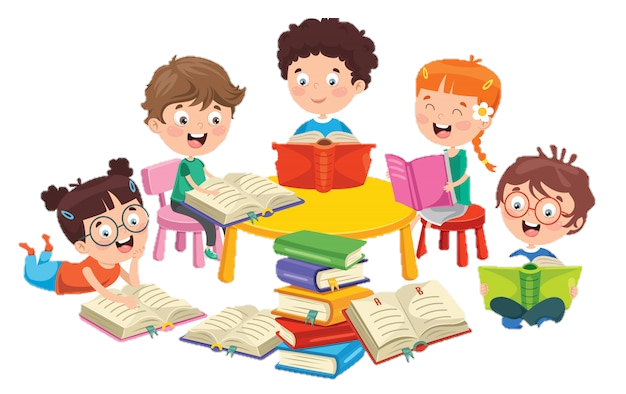 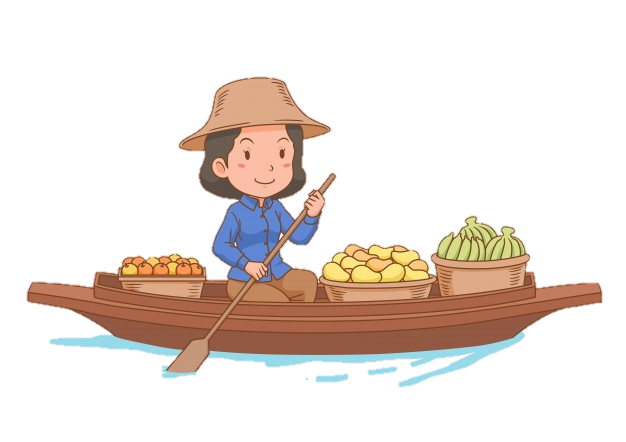 Đồng bằng
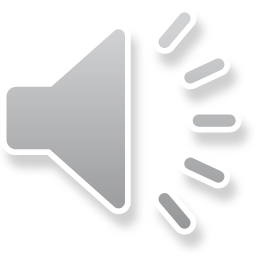 Thứ Hai ngày 15 tháng 4 năm 2024
LS&ĐL
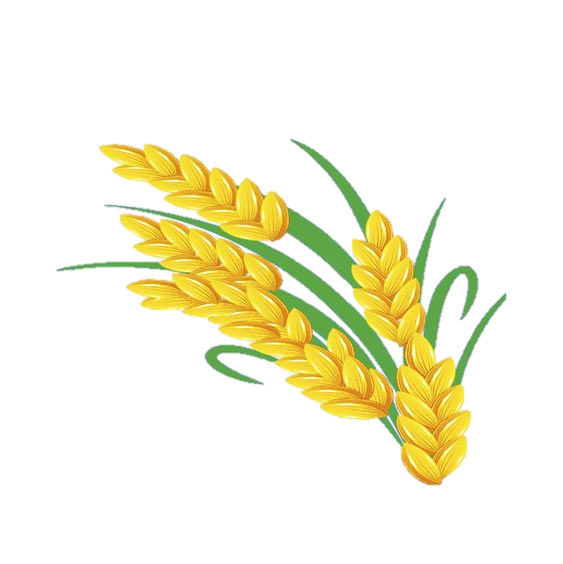 Lịch sử và địa lý
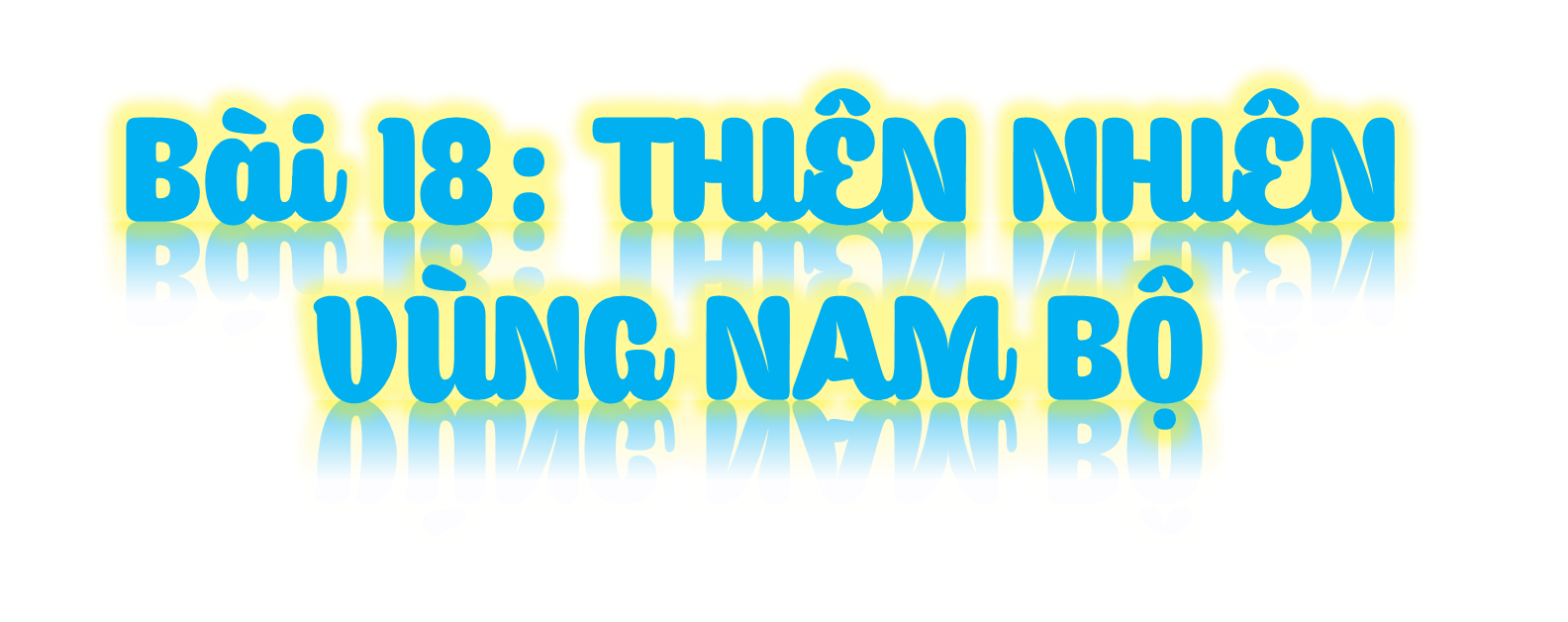 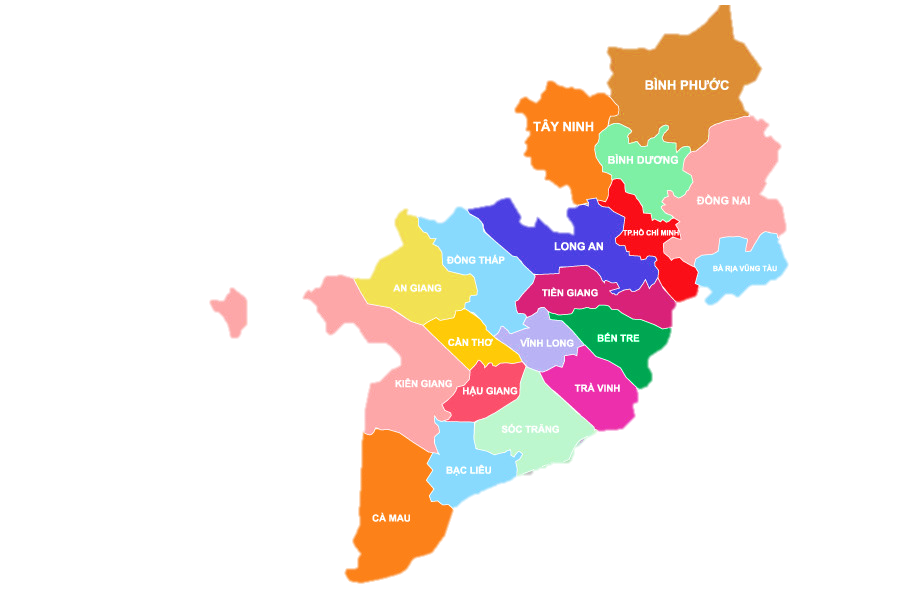 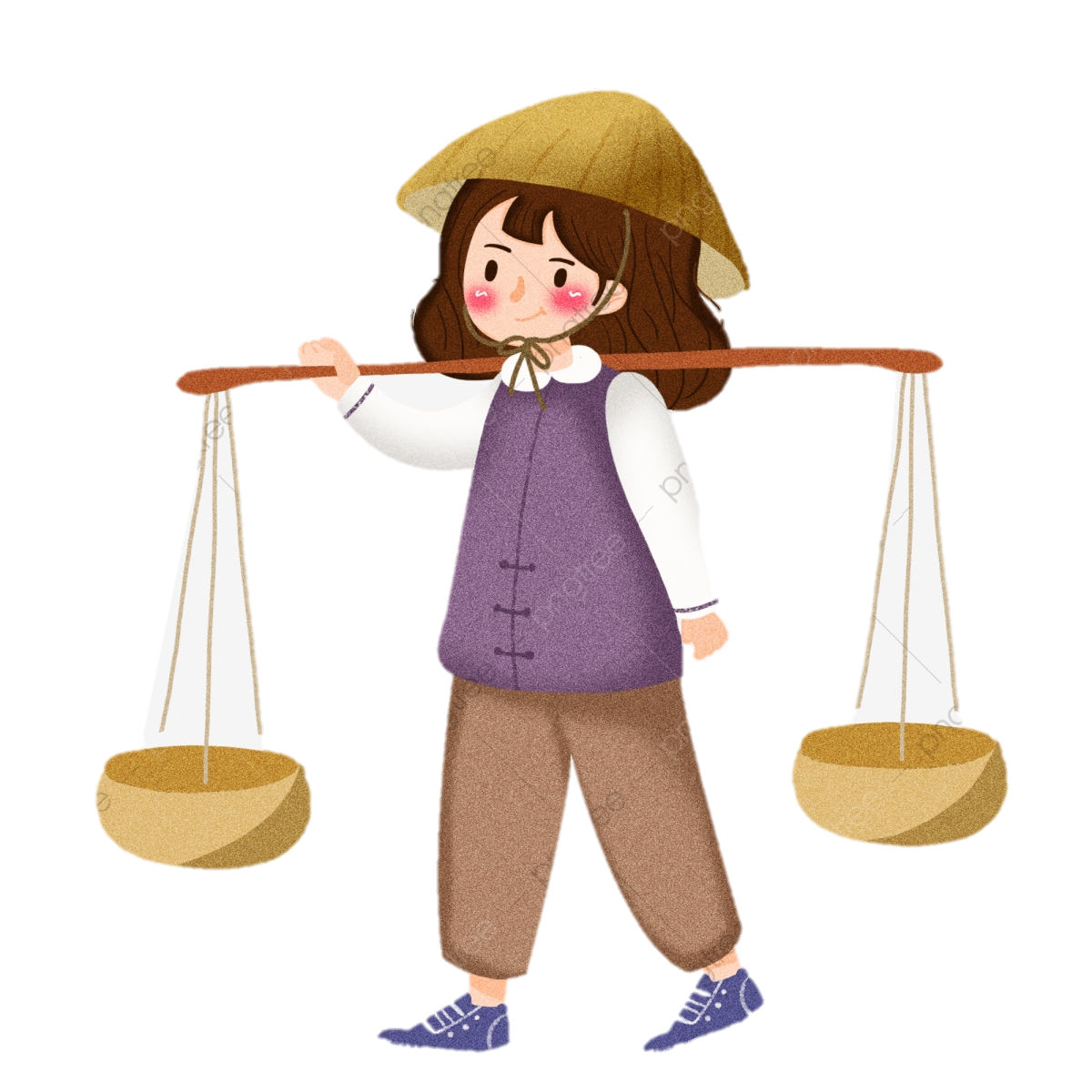 (Tiết 3)
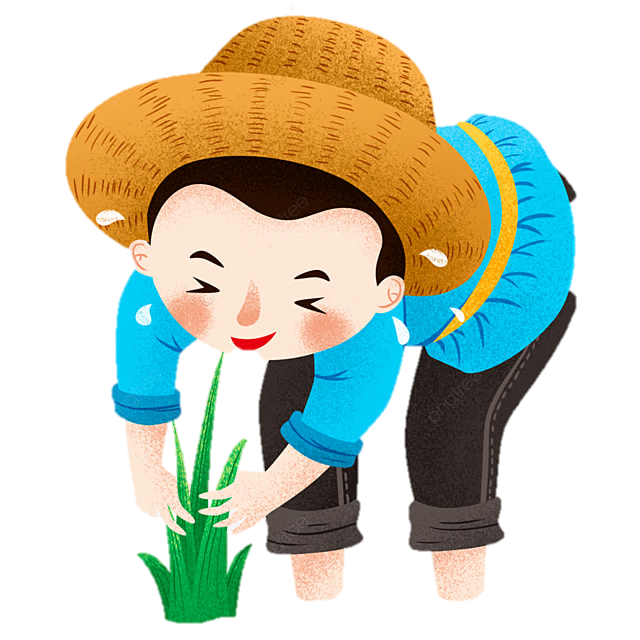 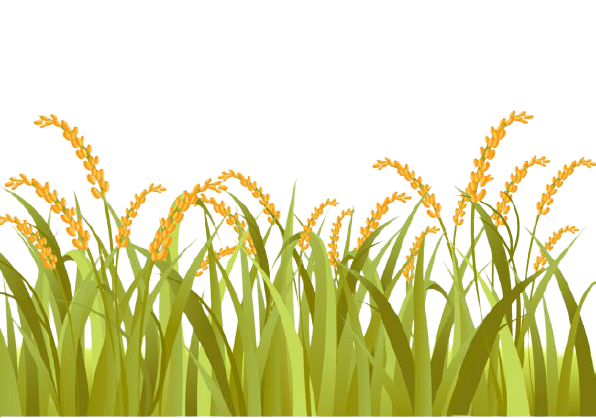 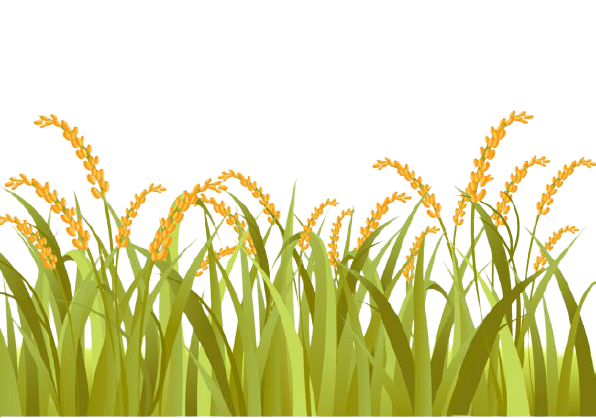 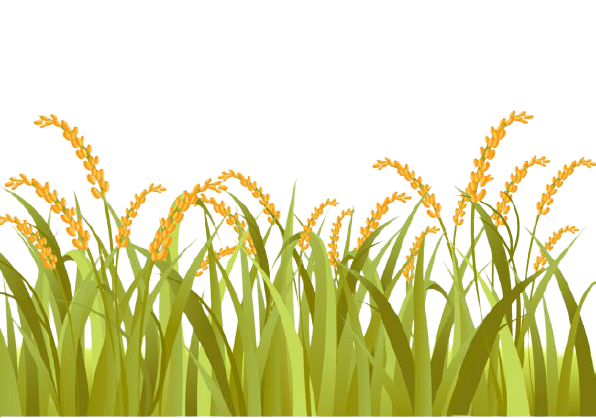 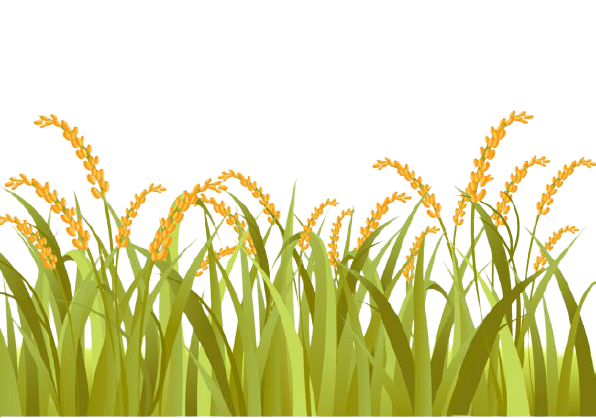 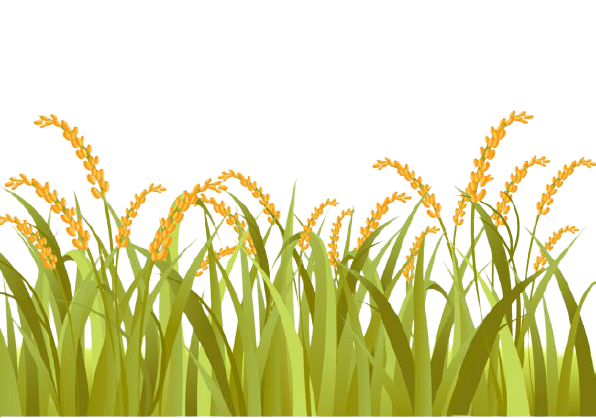 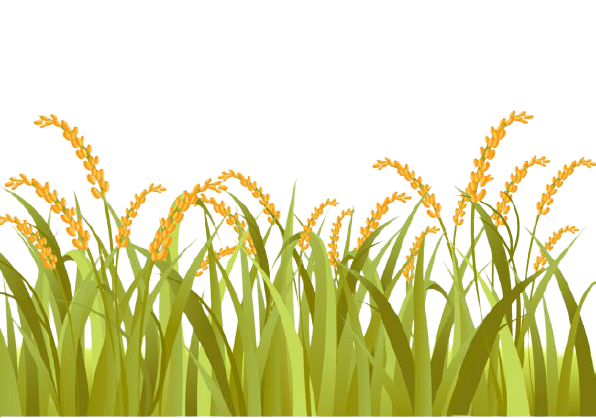 LỚN NHẤT NƯỚC TA
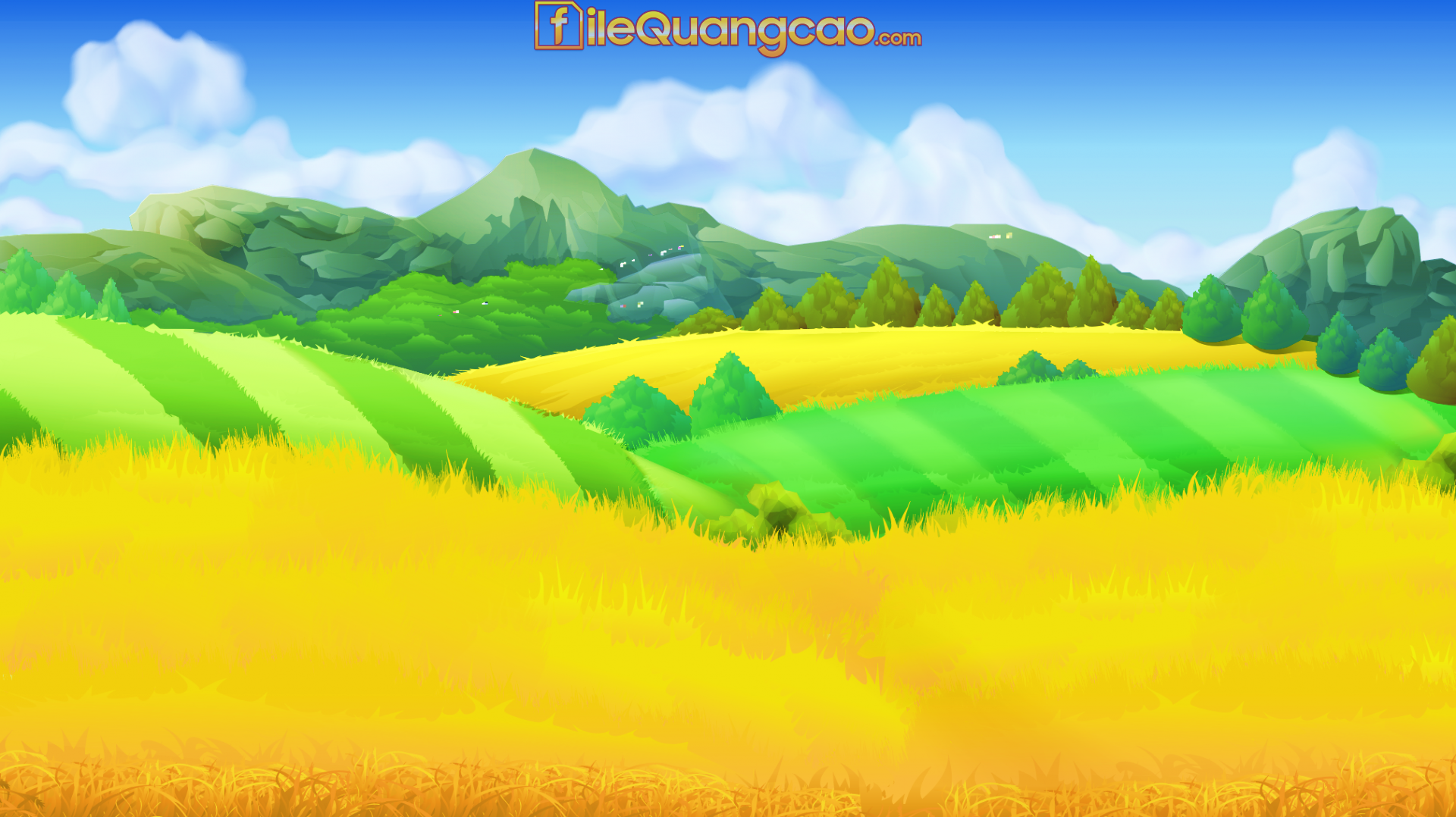 LS&ĐL
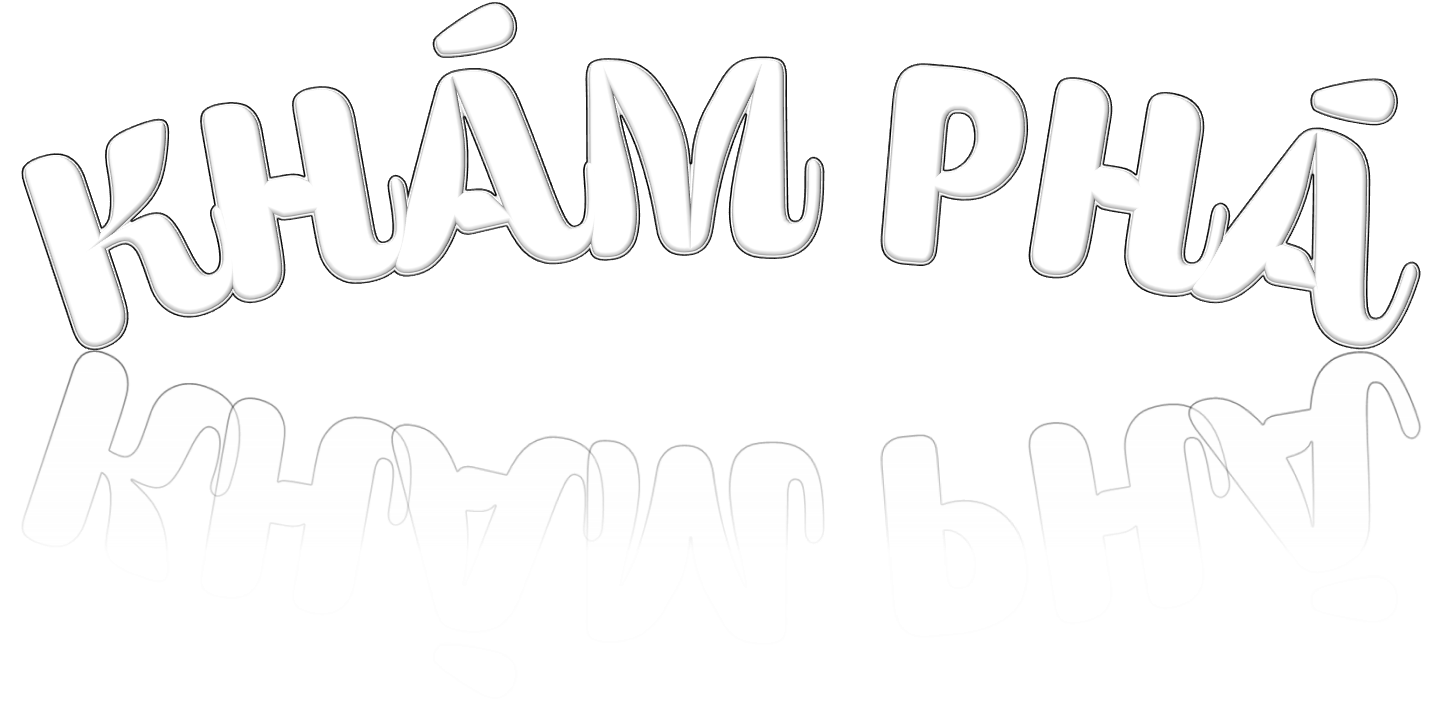 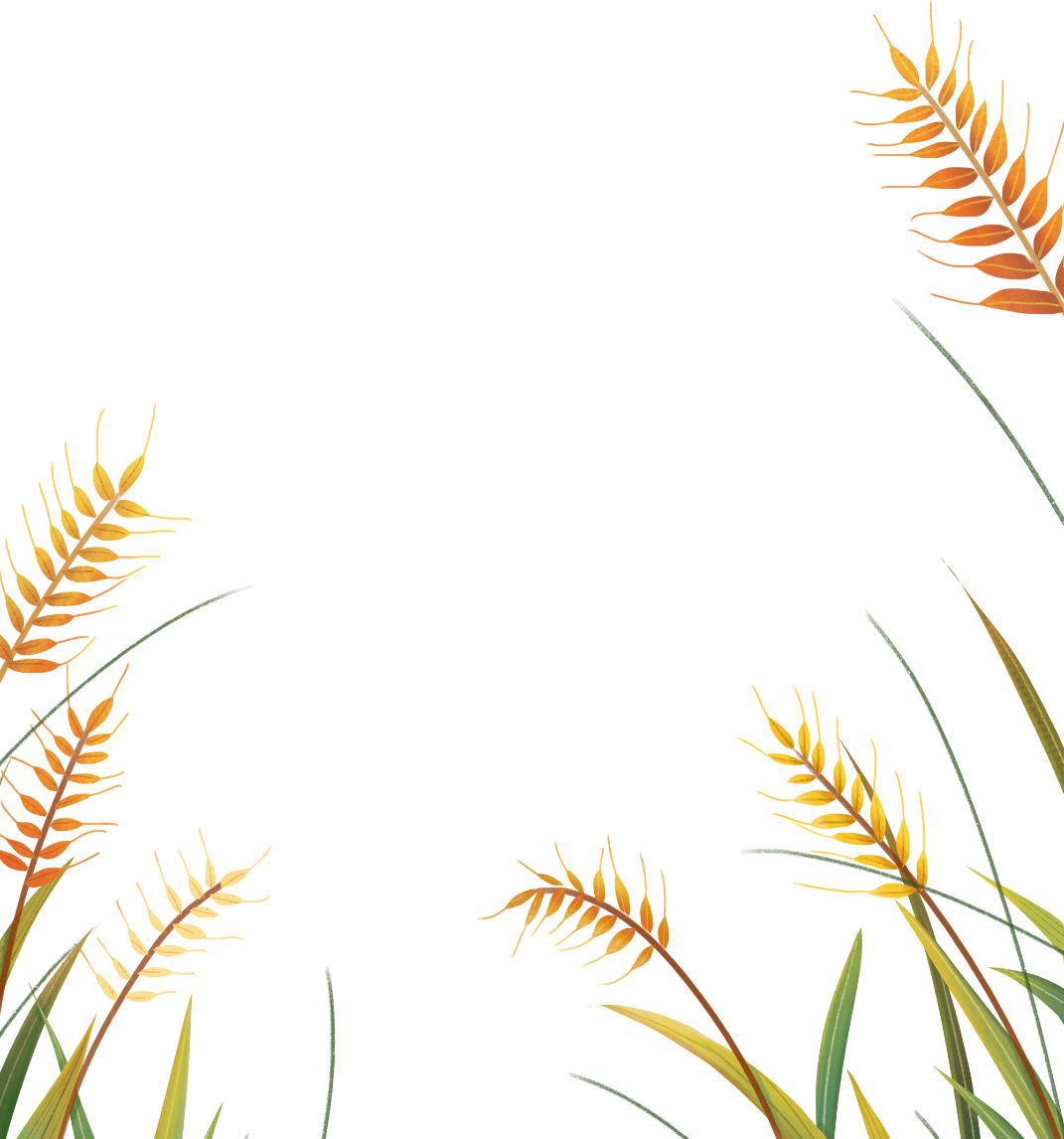 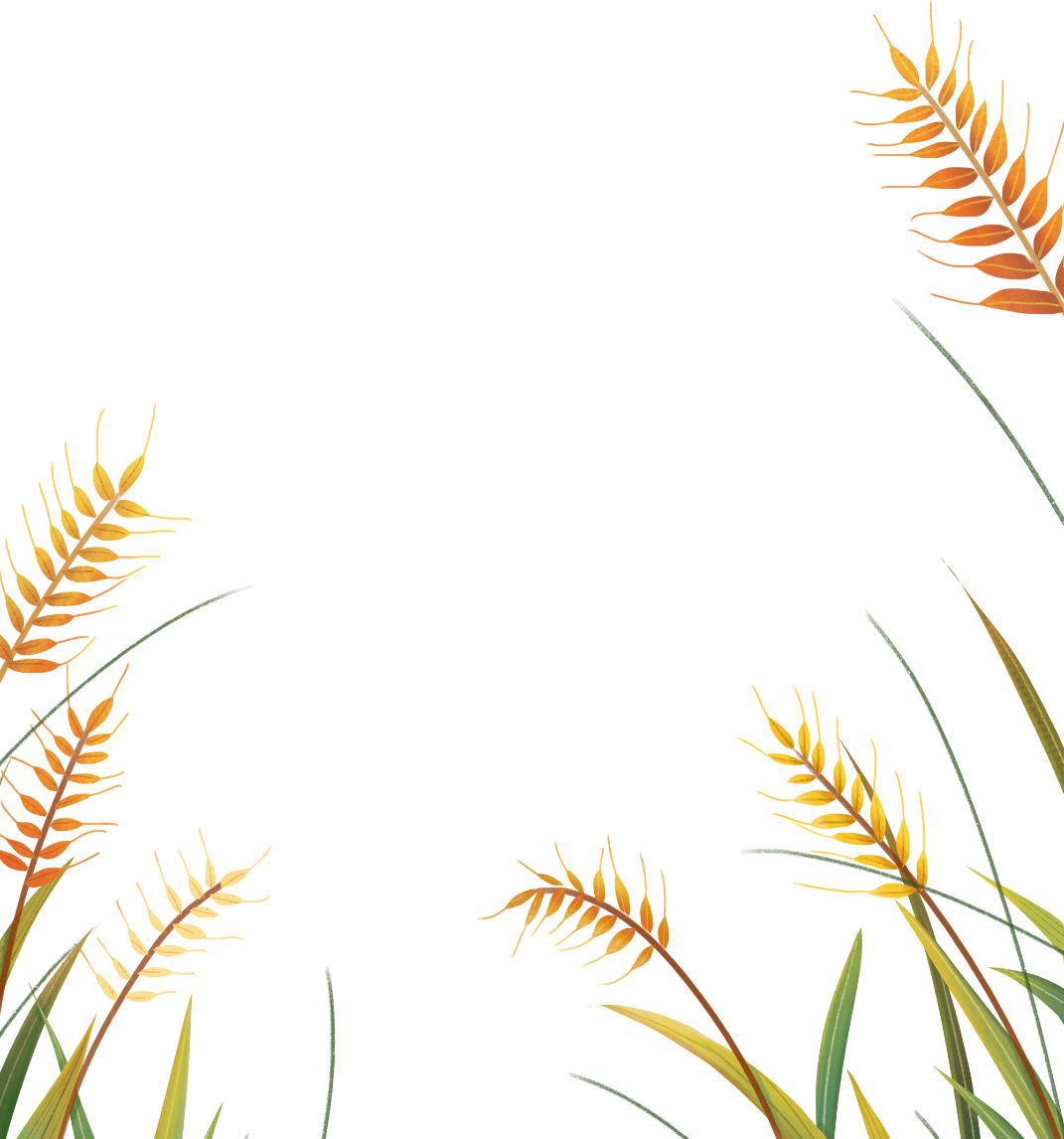 LS&ĐL
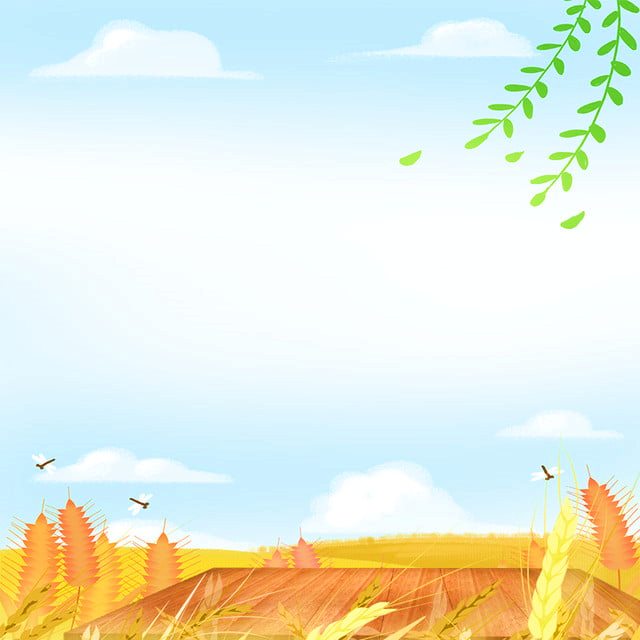 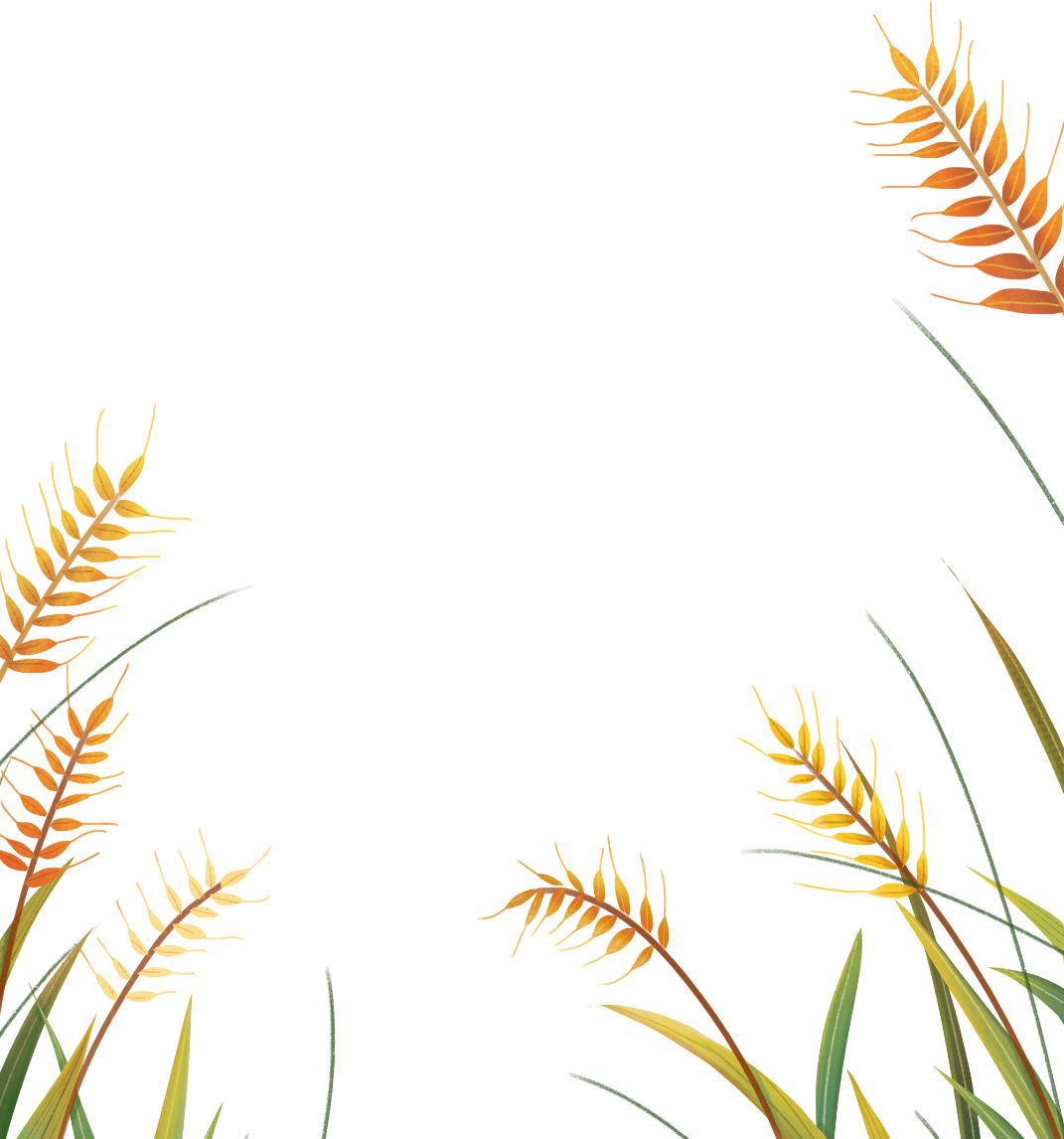 Hoạt động 5: Tìm hiểu những ảnh hưởng của môi trường thiên nhiên đến sản xuất và sinh hoạt của người dân ở vùng Nam Bộ.
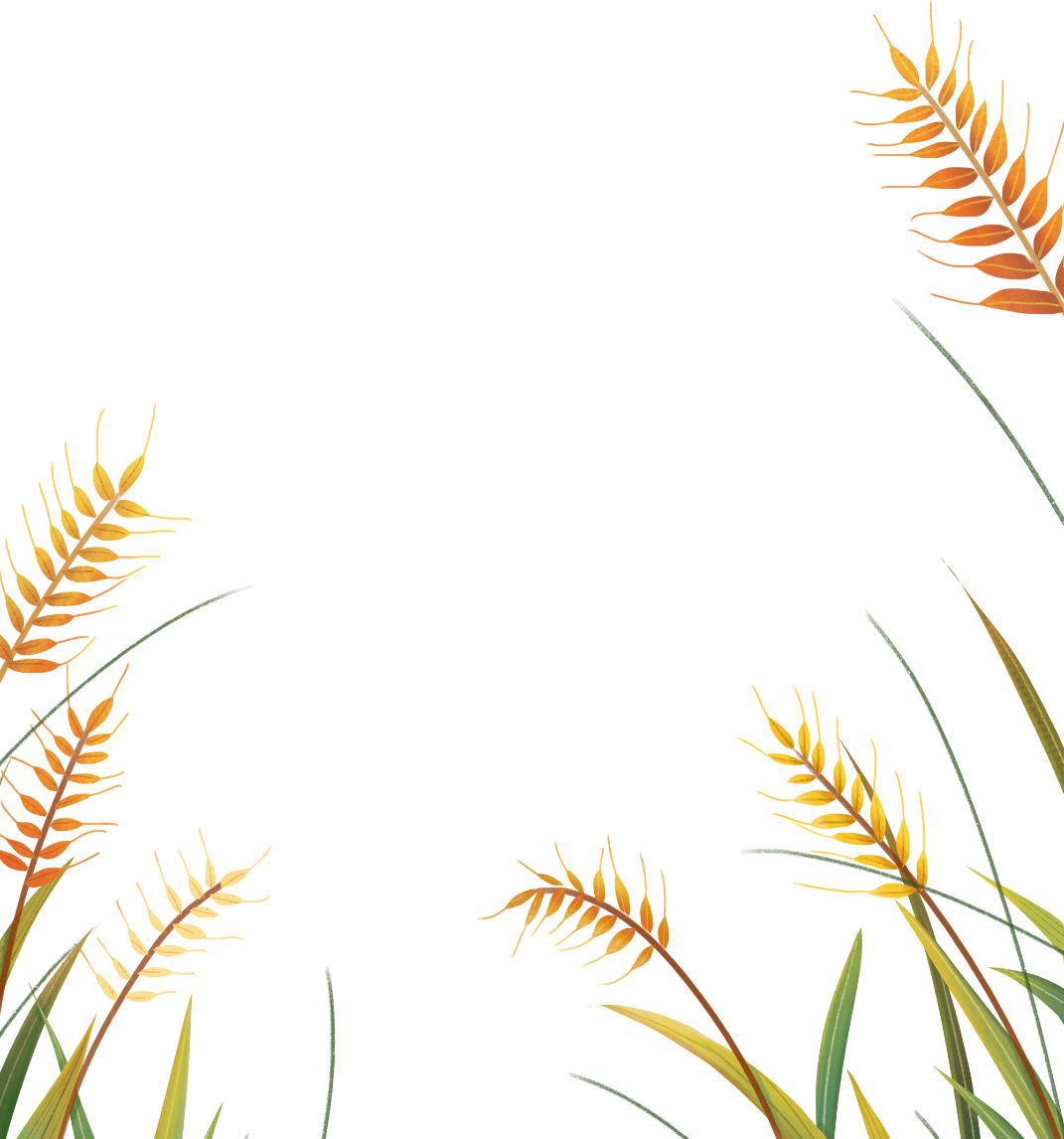 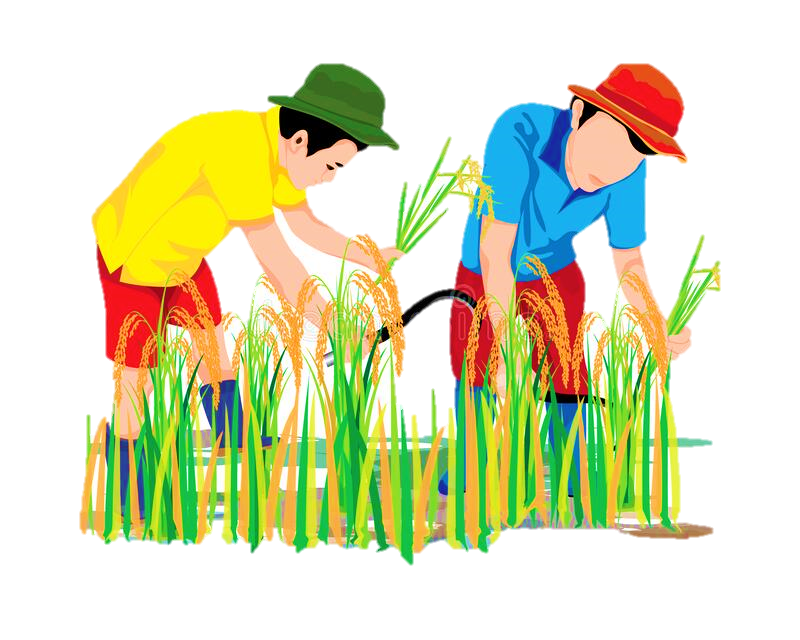 Diệu Hiền
LS&ĐL
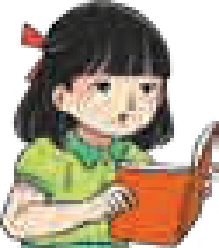 Đọc thông tin và quan sát các hình 4, 5, em hãy nêu ảnh hưởng của môi trường thiên nhiên đến sản xuất và sinh hoạt của người dân ở vùng Nam Bộ.
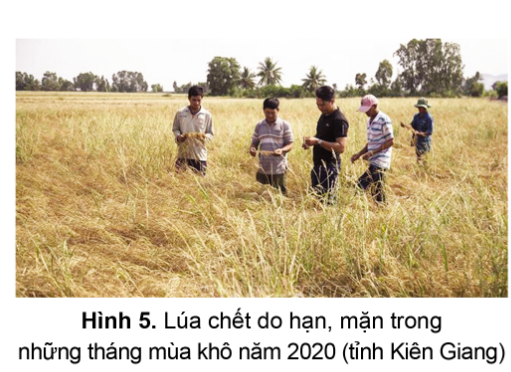 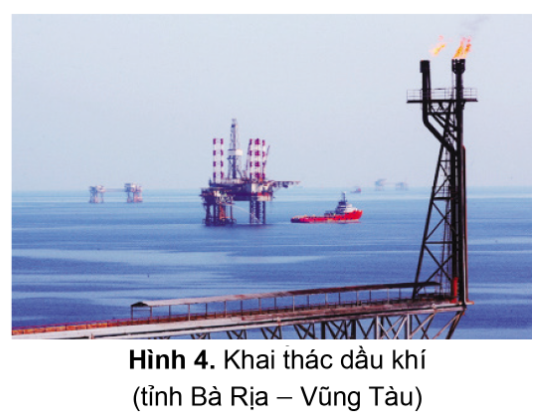 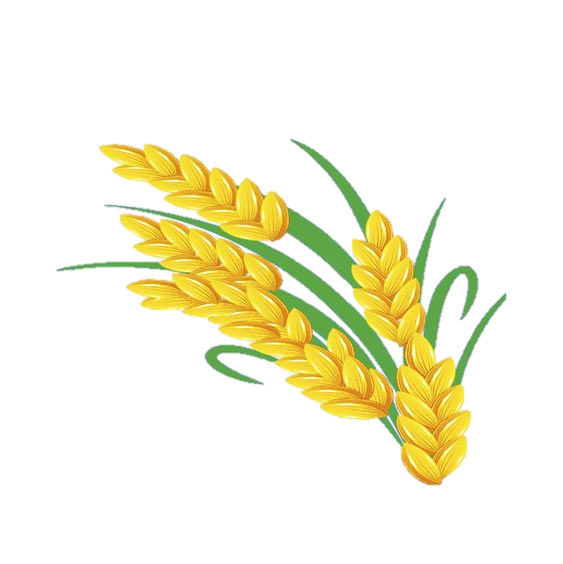 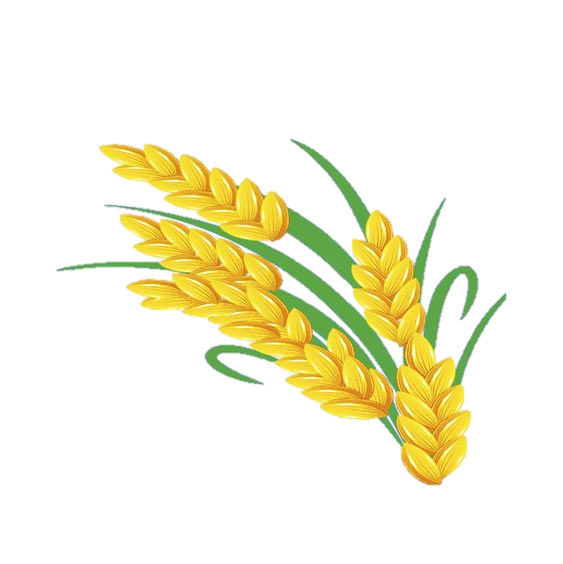 LS&ĐL
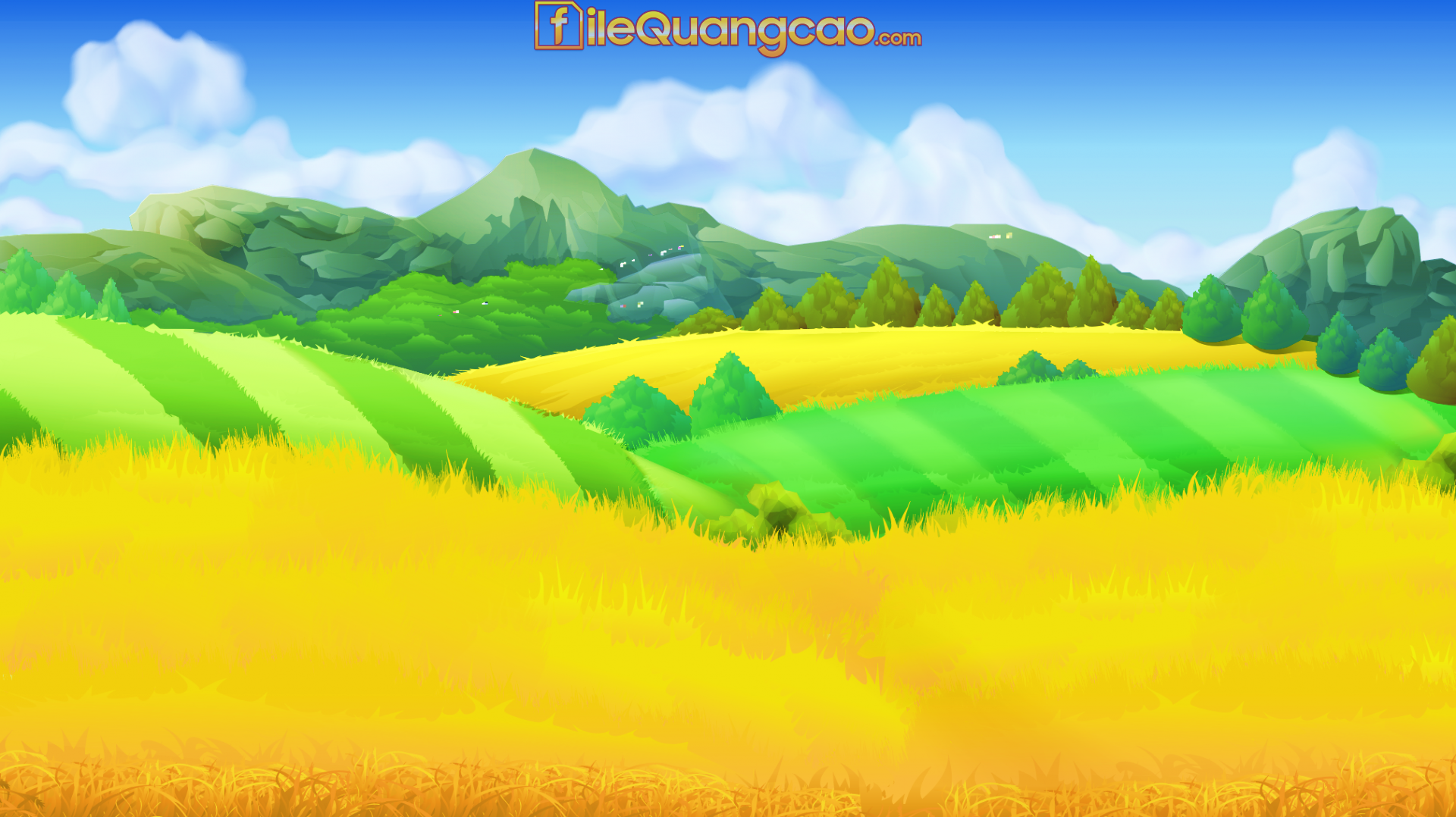 Thuận lợi: Đất đai màu mỡ, khí hậu nóng quanh năm, mạng lưới sông ngòi dày đặc, nhiều dầu mỏ và khí tự nhiên,…
Khó khăn: Mùa khô kéo dài, xâm nhập mặn,…
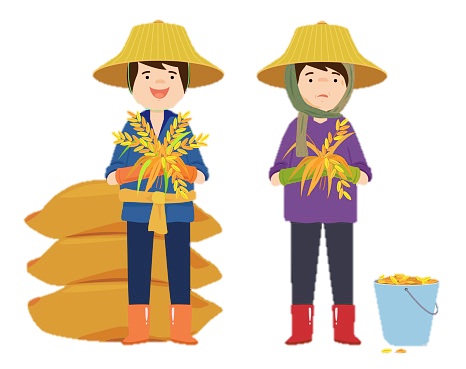 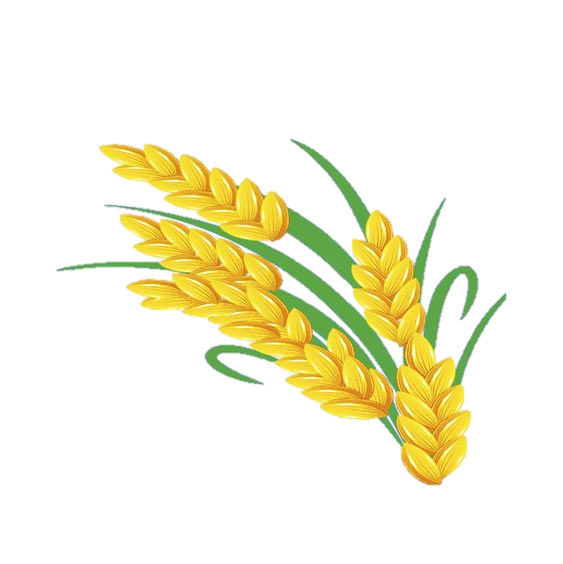 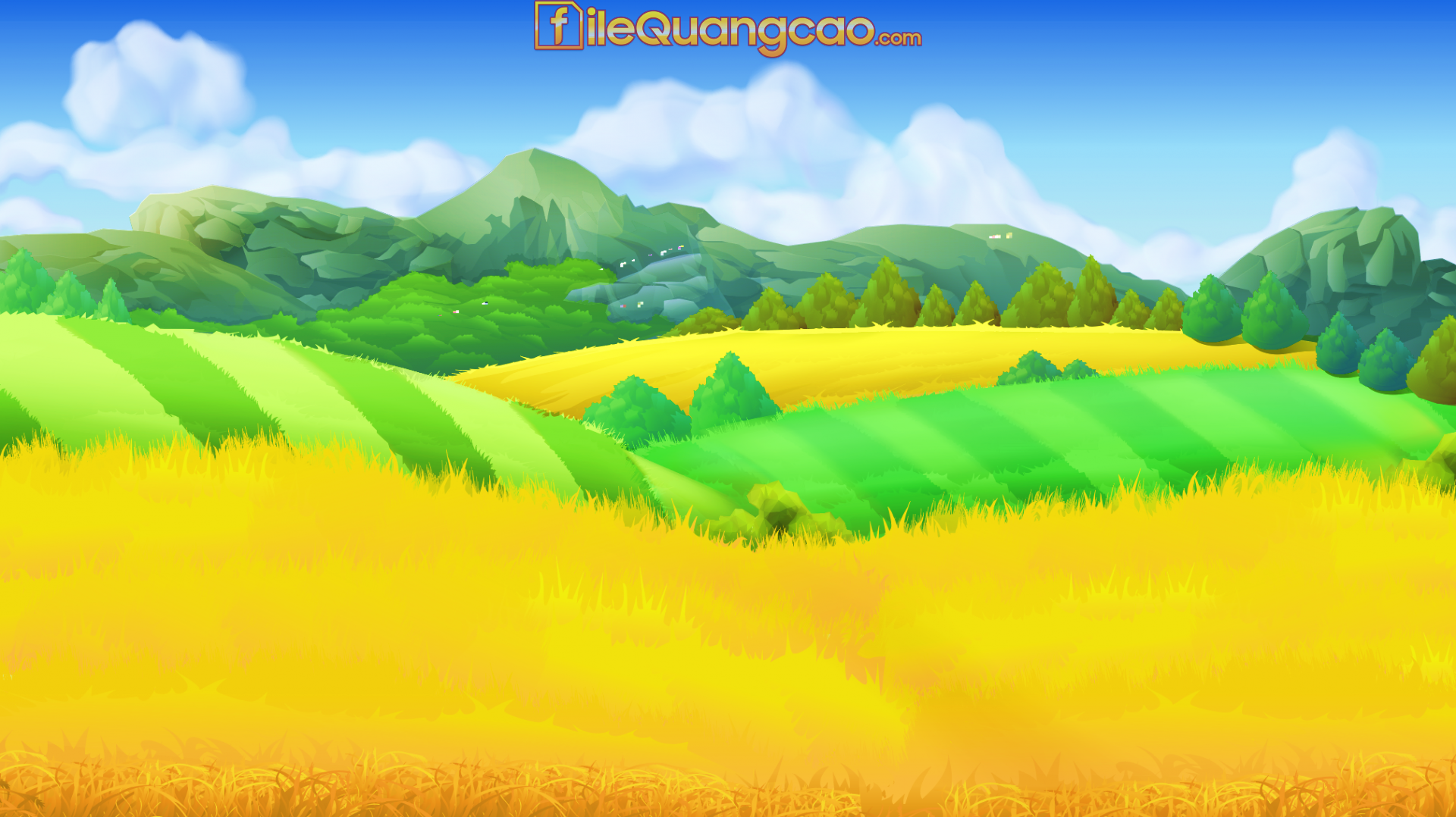 LS&ĐL
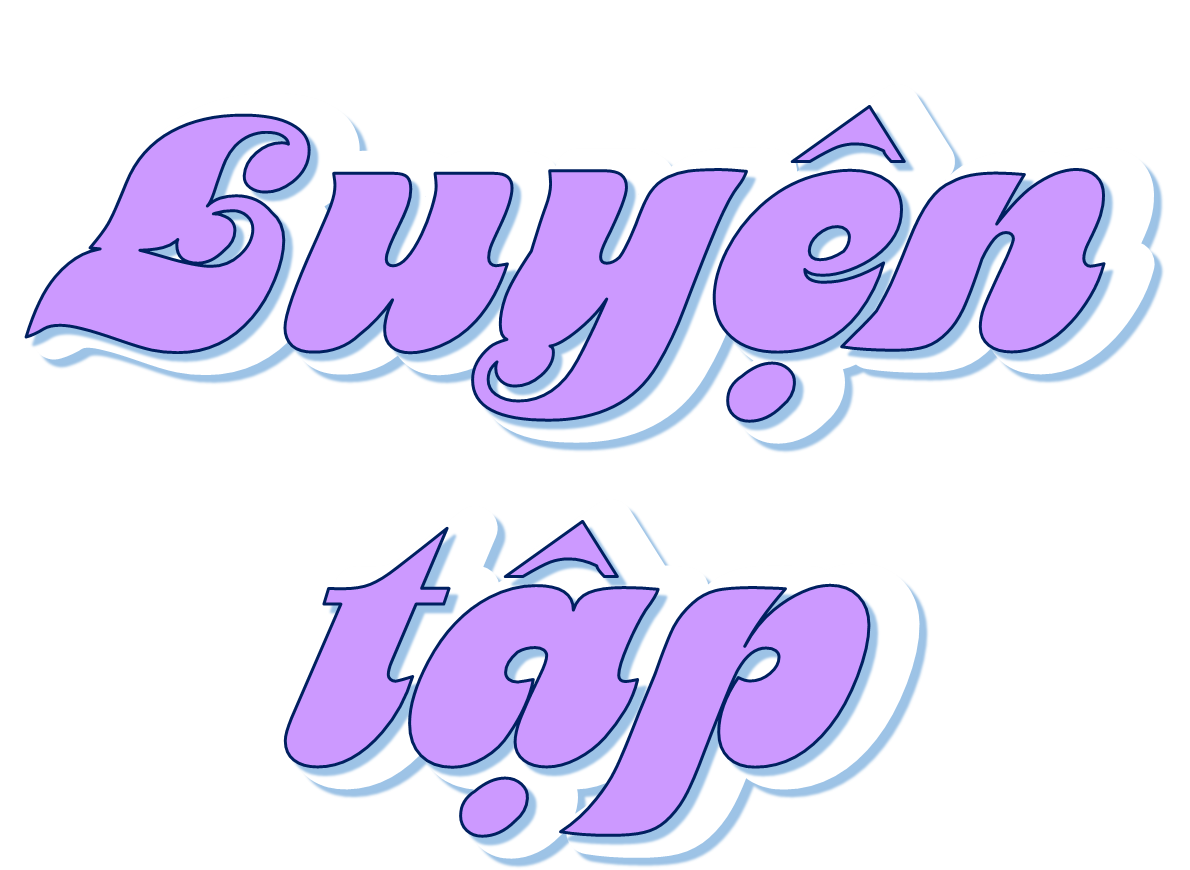 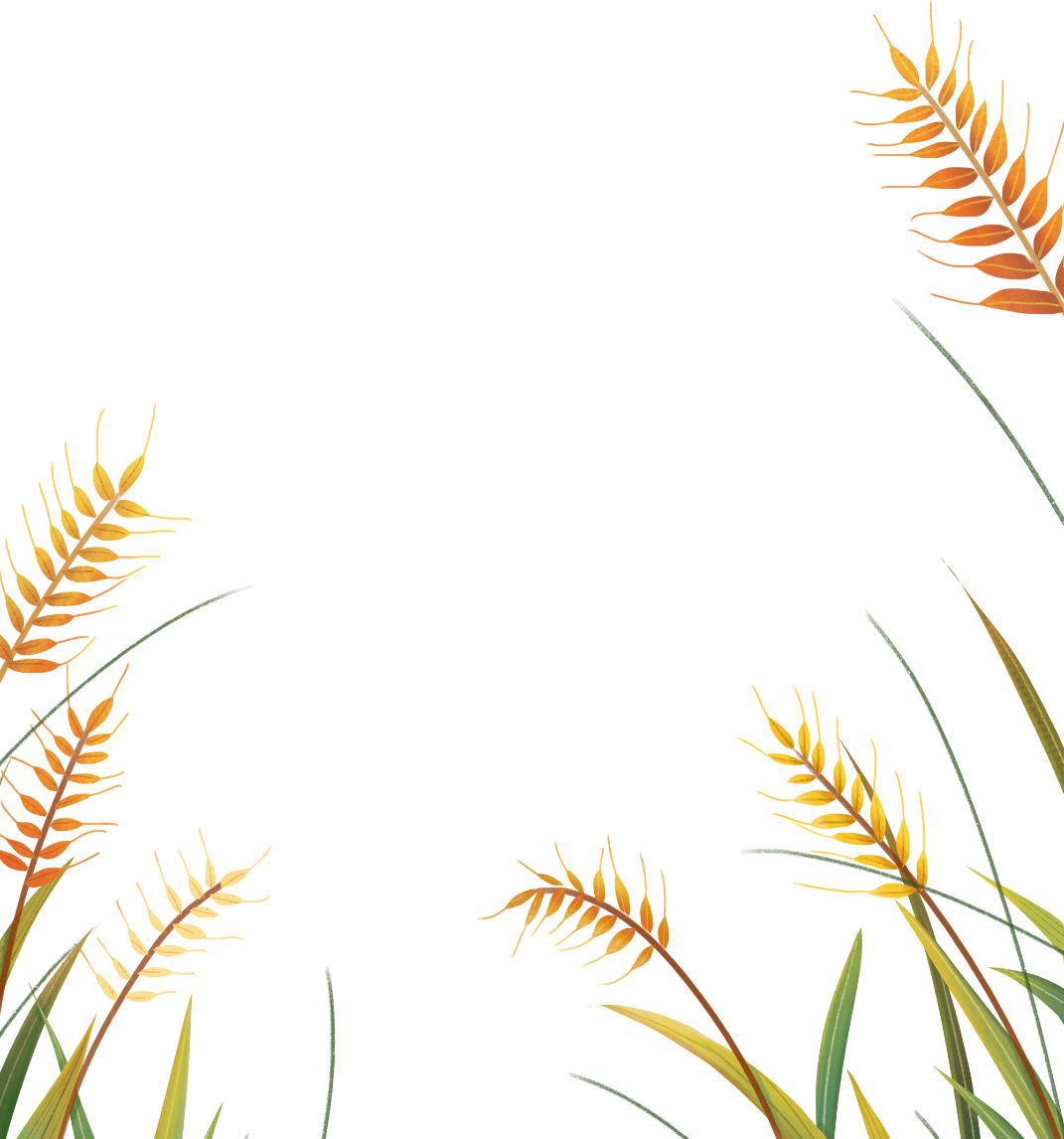 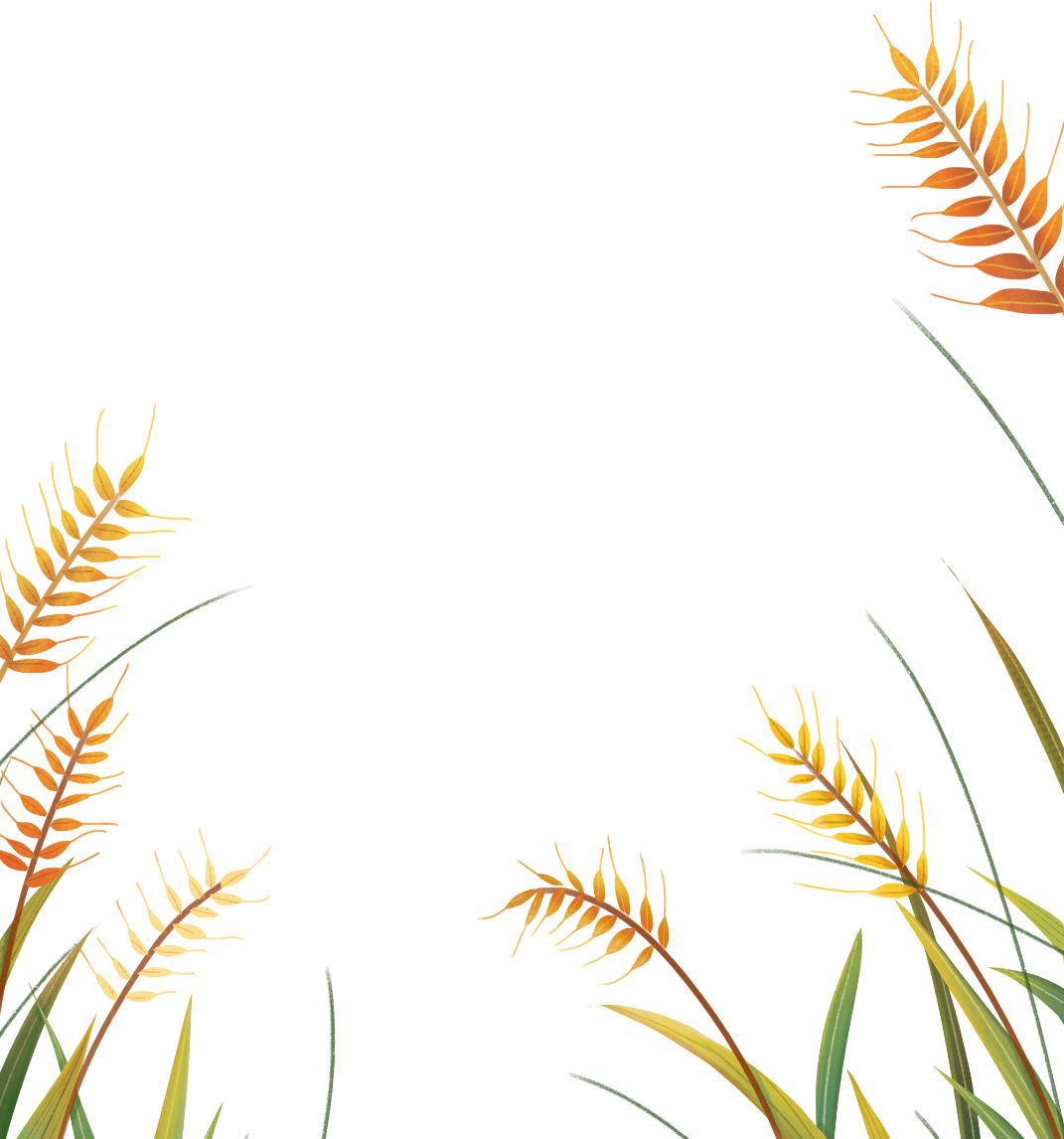 LS&ĐL
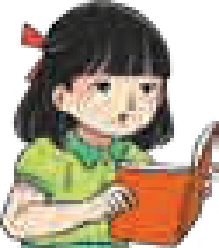 2. Hãy lập bảng để phân biệt đặc điểm địa hình hoặc đất ở Đông Nam Bộ và Tây Nam Bộ theo gợi ý dưới đây.
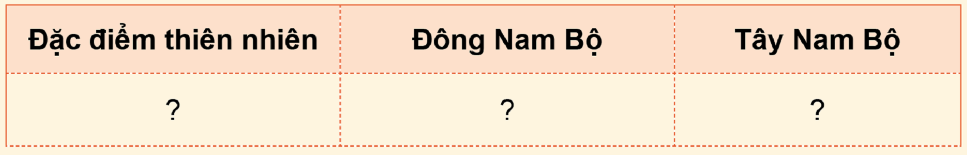 LS&ĐL
LS&ĐL
3. Nêu những ví dụ cho thấy ảnh hưởng của môi trường tự nhiên đến sản xuất và sinh hoạt của người dân ở vùng Nam Bộ.
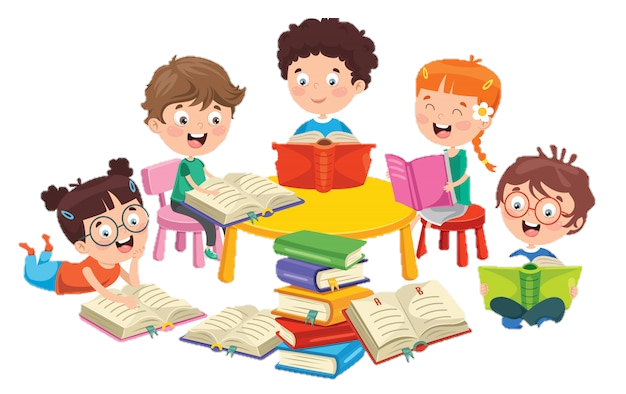 LS&ĐL
Ví dụ: Vùng đất đỏ badan và đất xám ở Đông Nam Bộ thuận lợi để trồng các loại cây công nghiệp lâu năm (cao su, điều, hồ tiêu, cà phê,...).
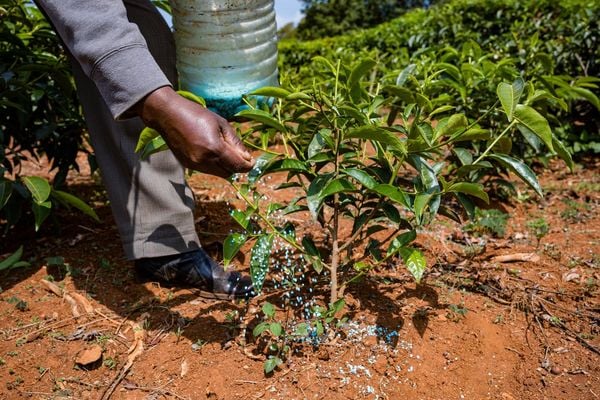 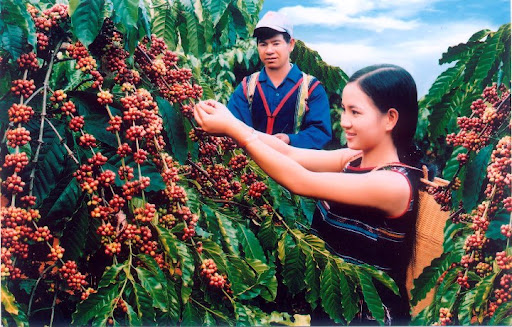 LS&ĐL
Đất phù sa ở Tây Nam Bộ thuận lợi cho trồng lúa, cây ăn quả.
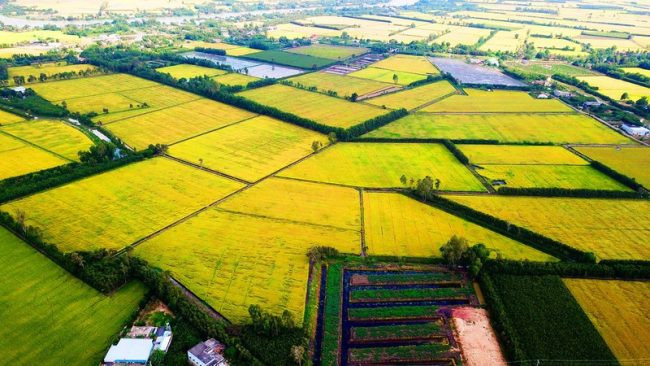 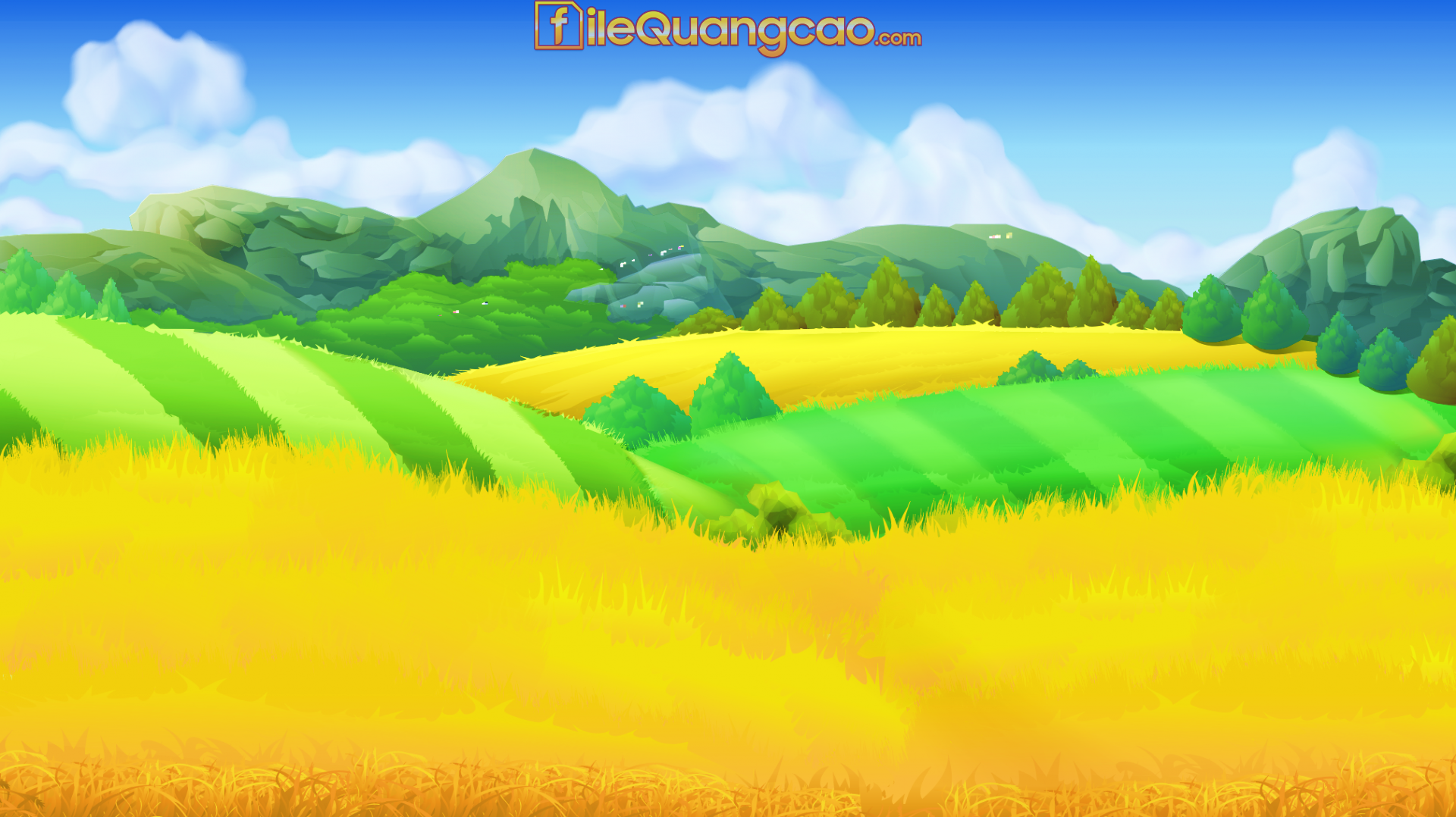 LS&ĐL
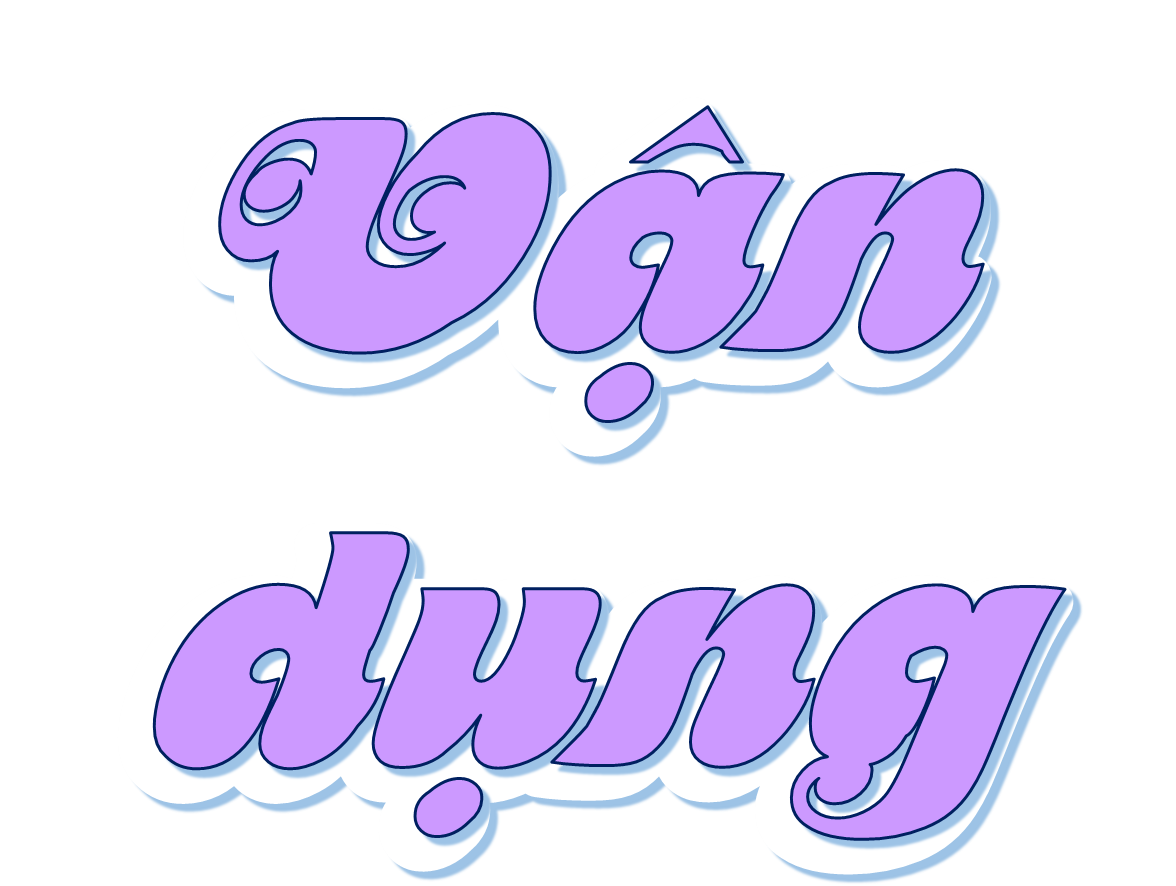 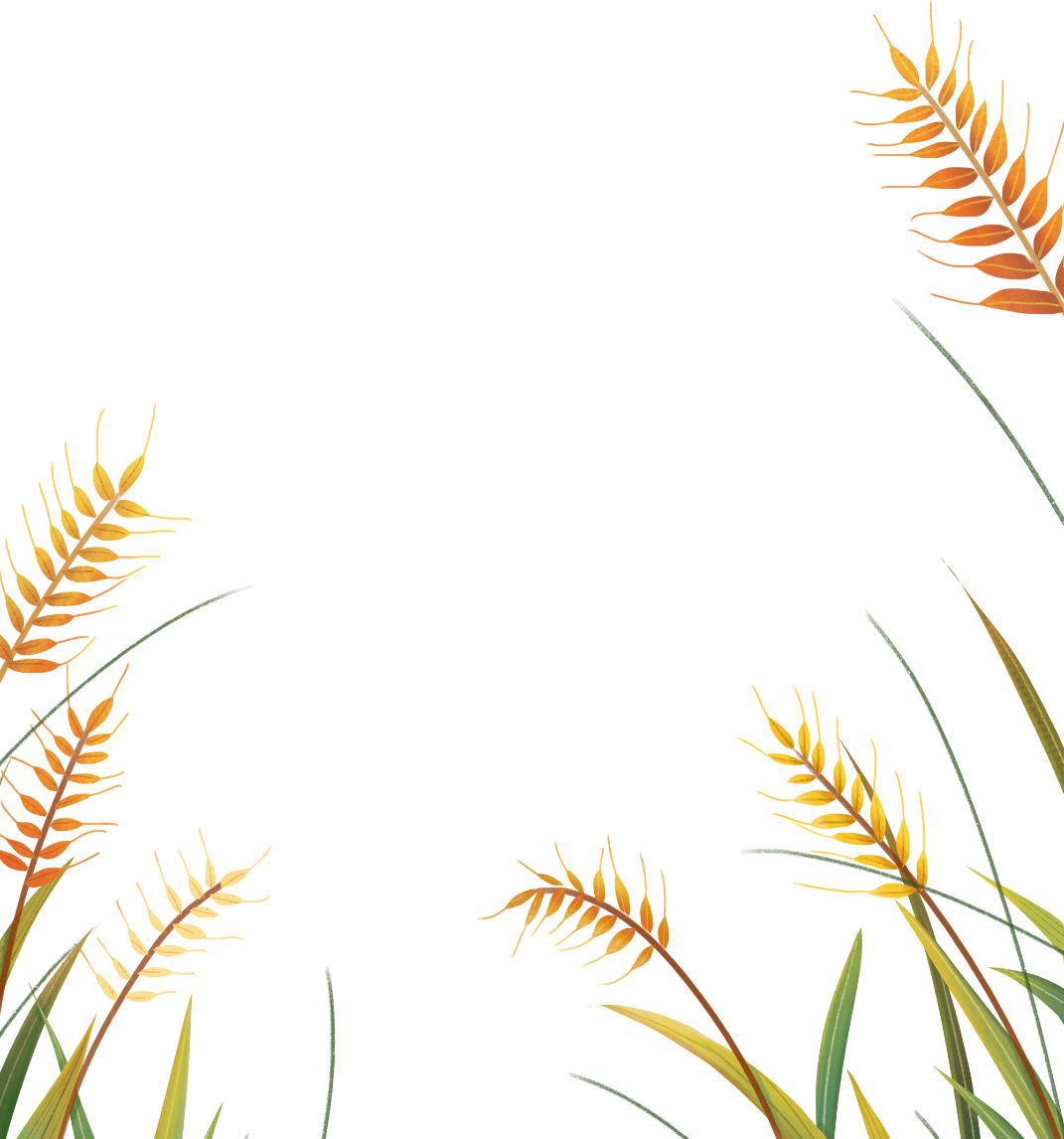 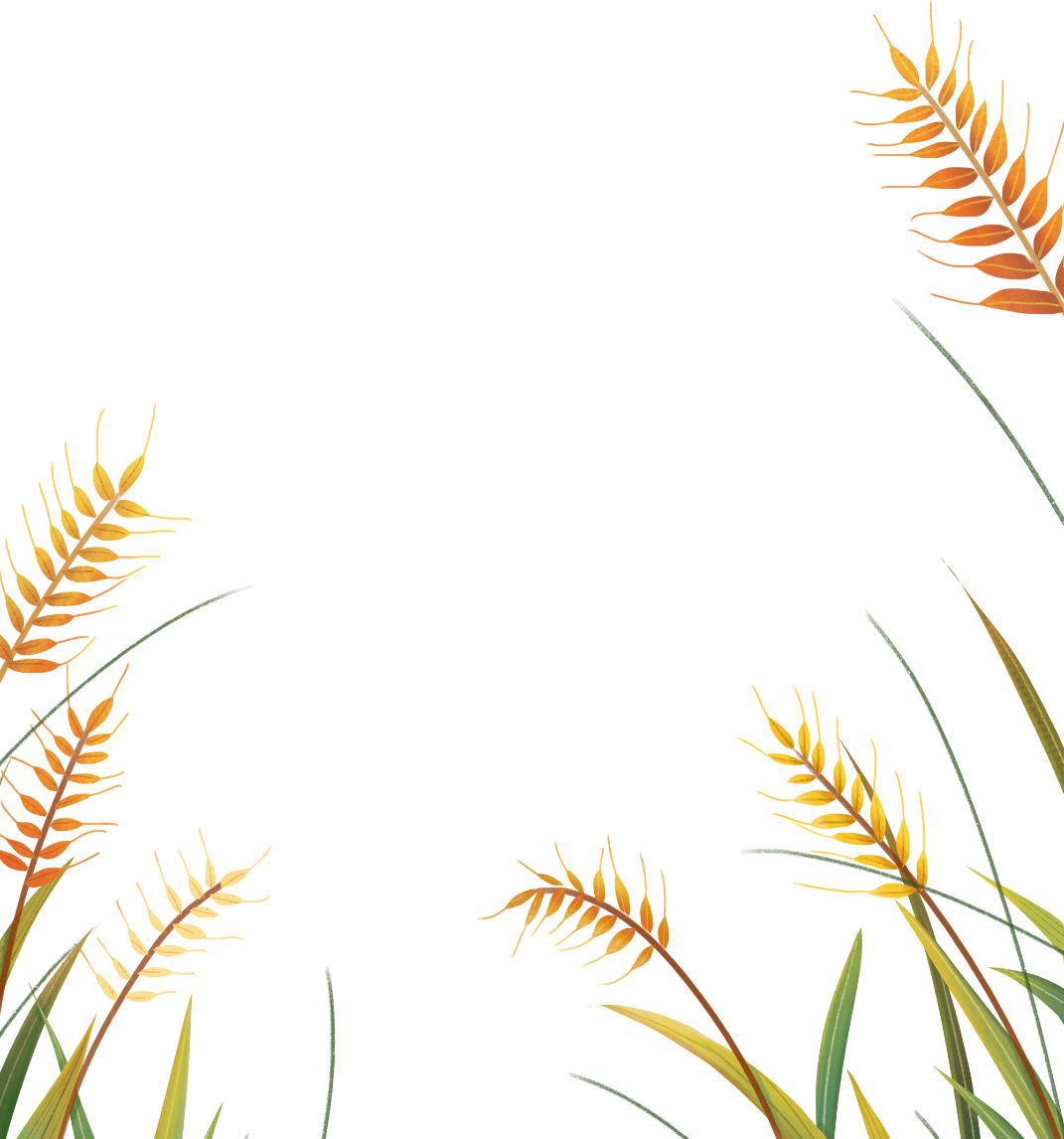 LS&ĐL
Vẽ tranh với thông điệp về sử dụng tiết kiệm hợp lý nguồn nước ngọt.
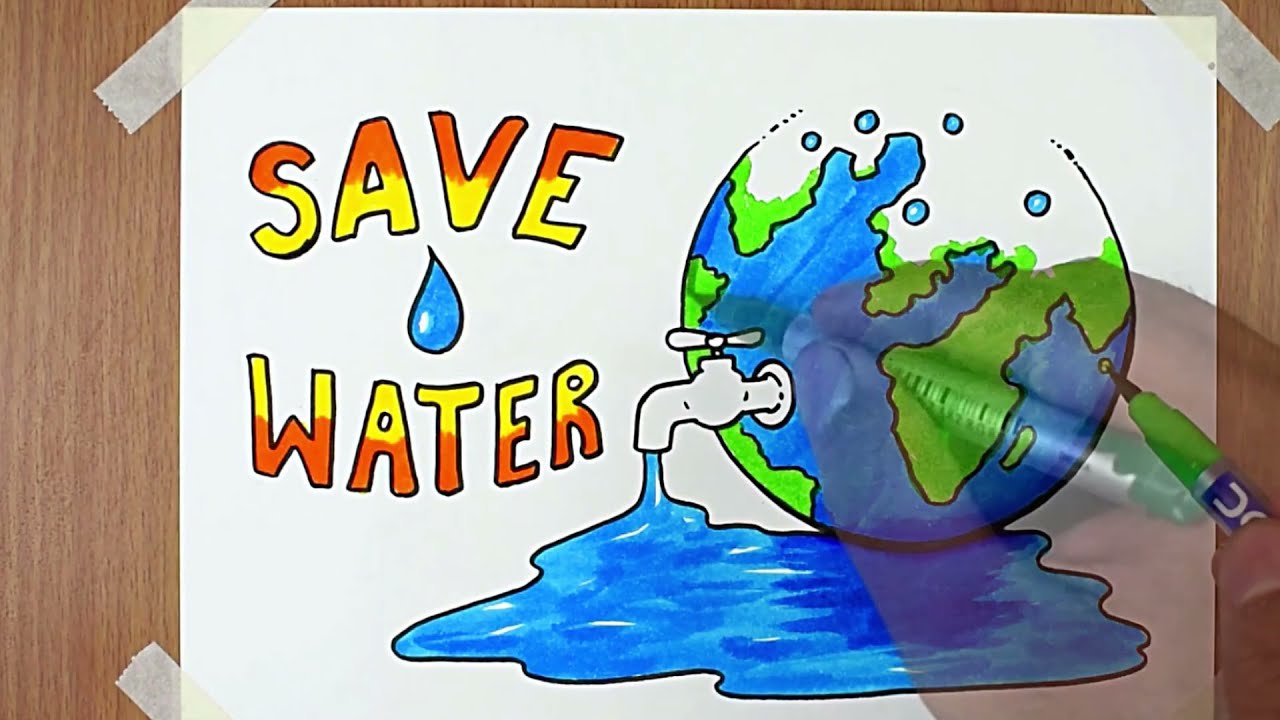 LS&ĐL
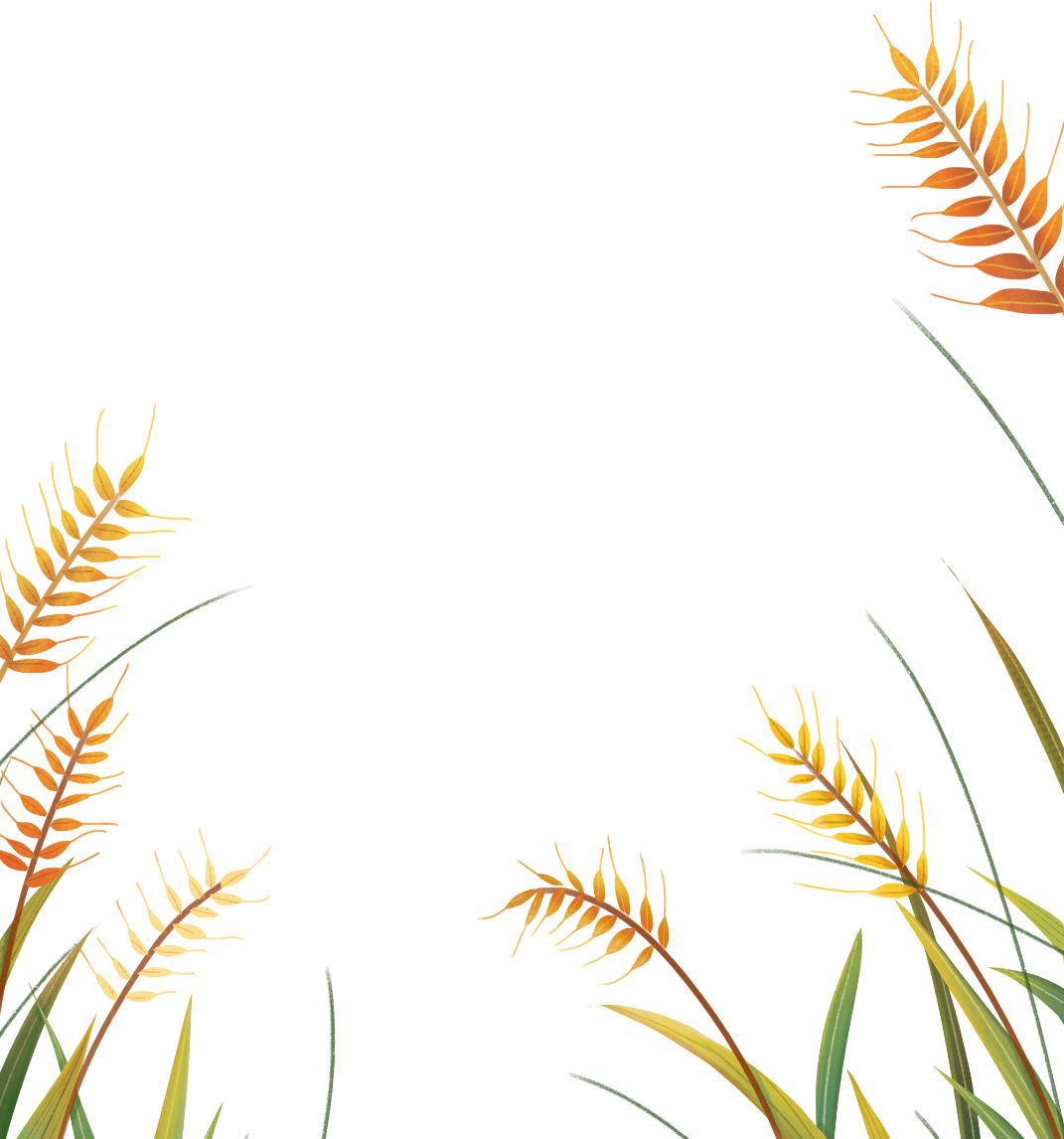 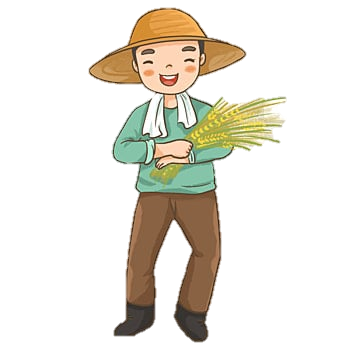 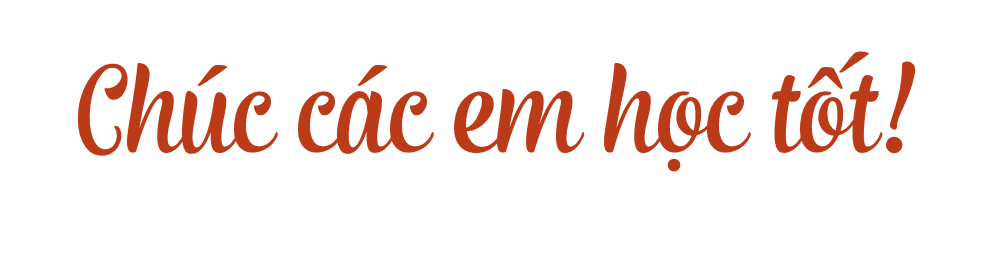 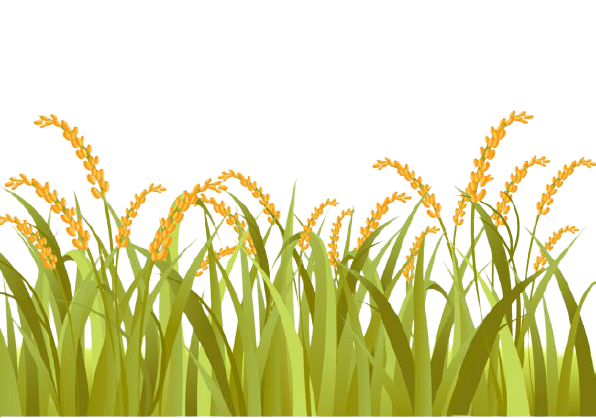 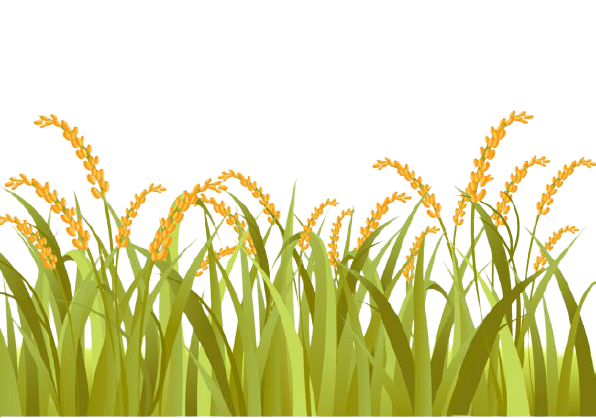 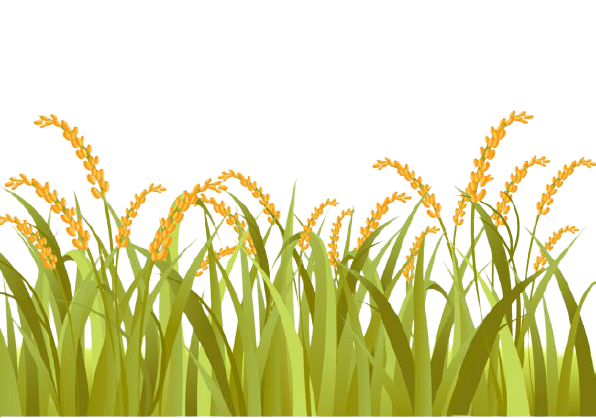 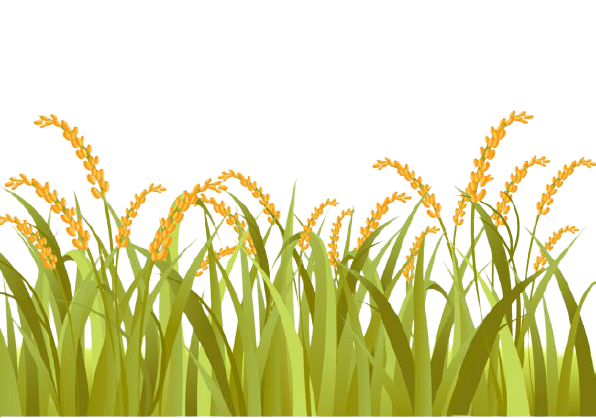 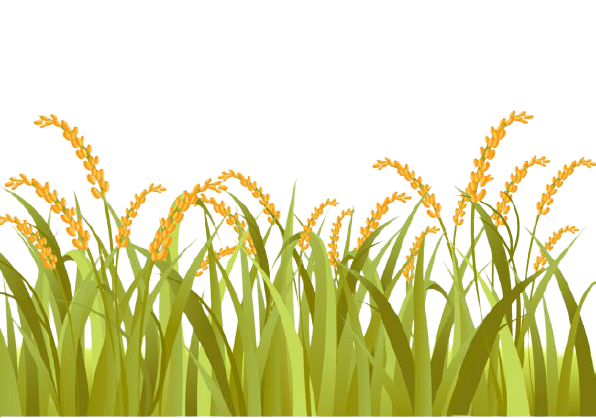 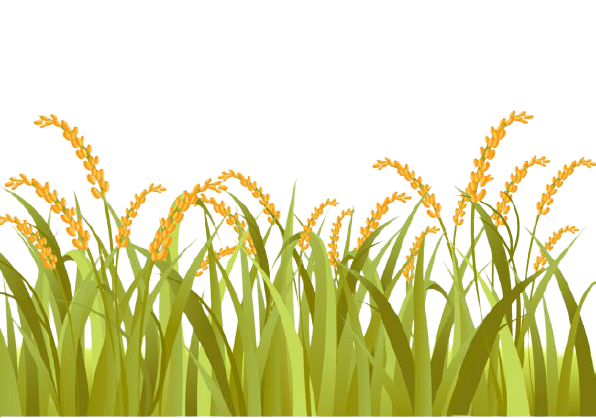